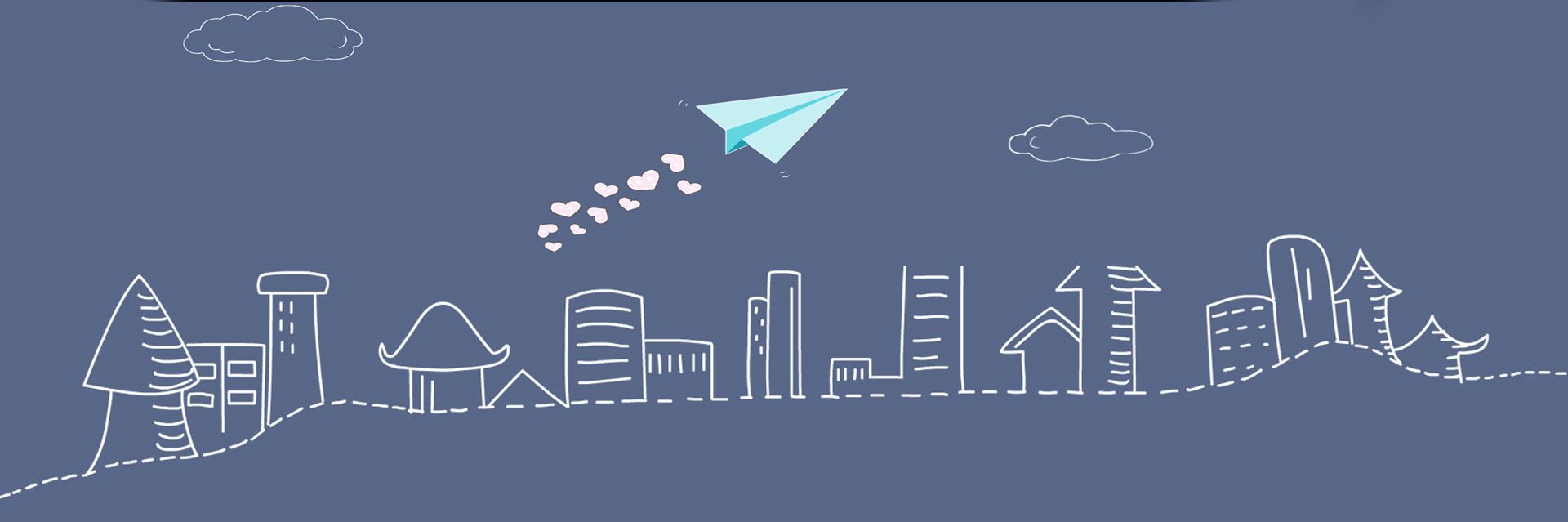 PEP M7U1: Living well
Song: Hero-Mariah Carey
作  者：徐映娴
单  位：华南师范大学外文学院
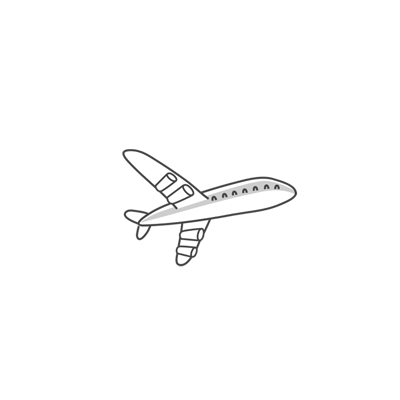 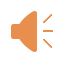 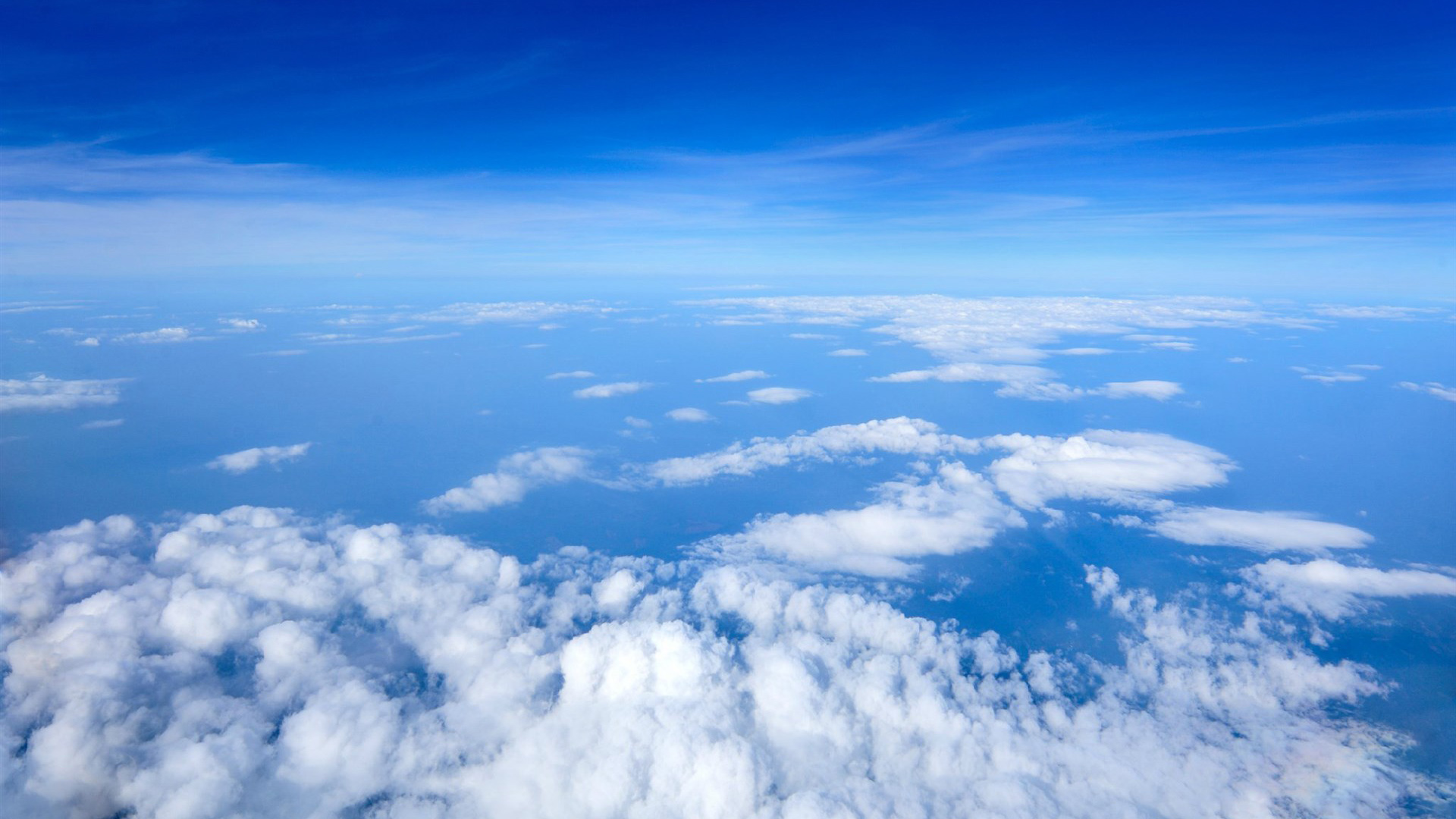 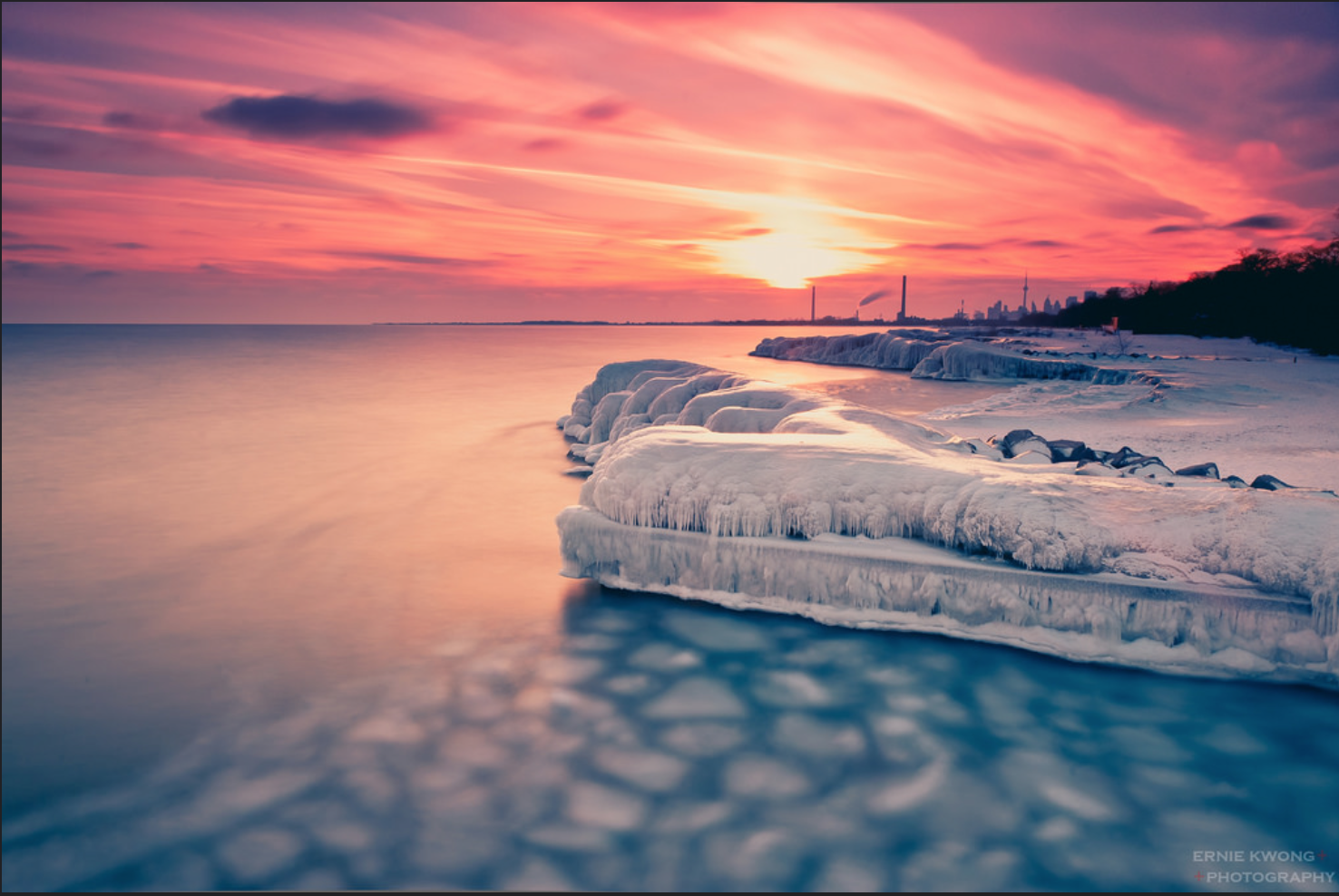 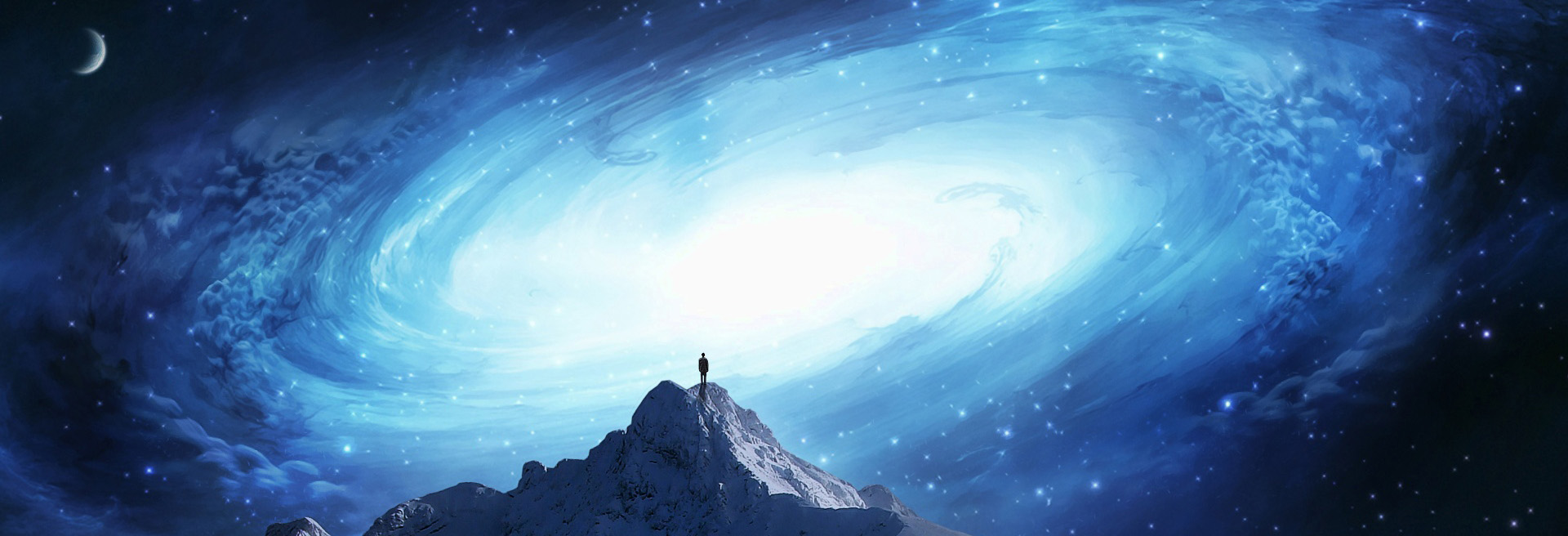 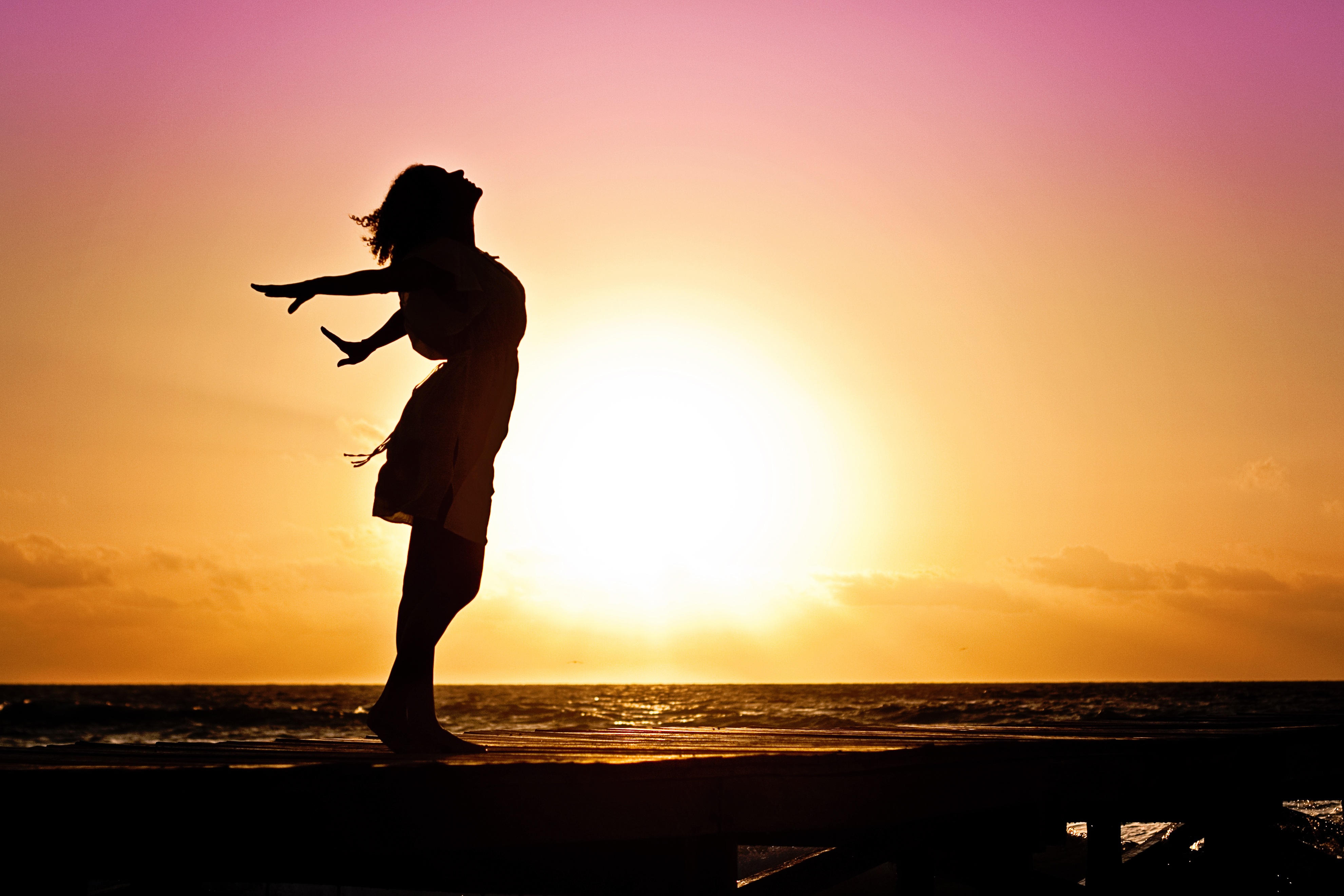 There's a hero
If you look inside your heart
You don't have to be afraid of what you are
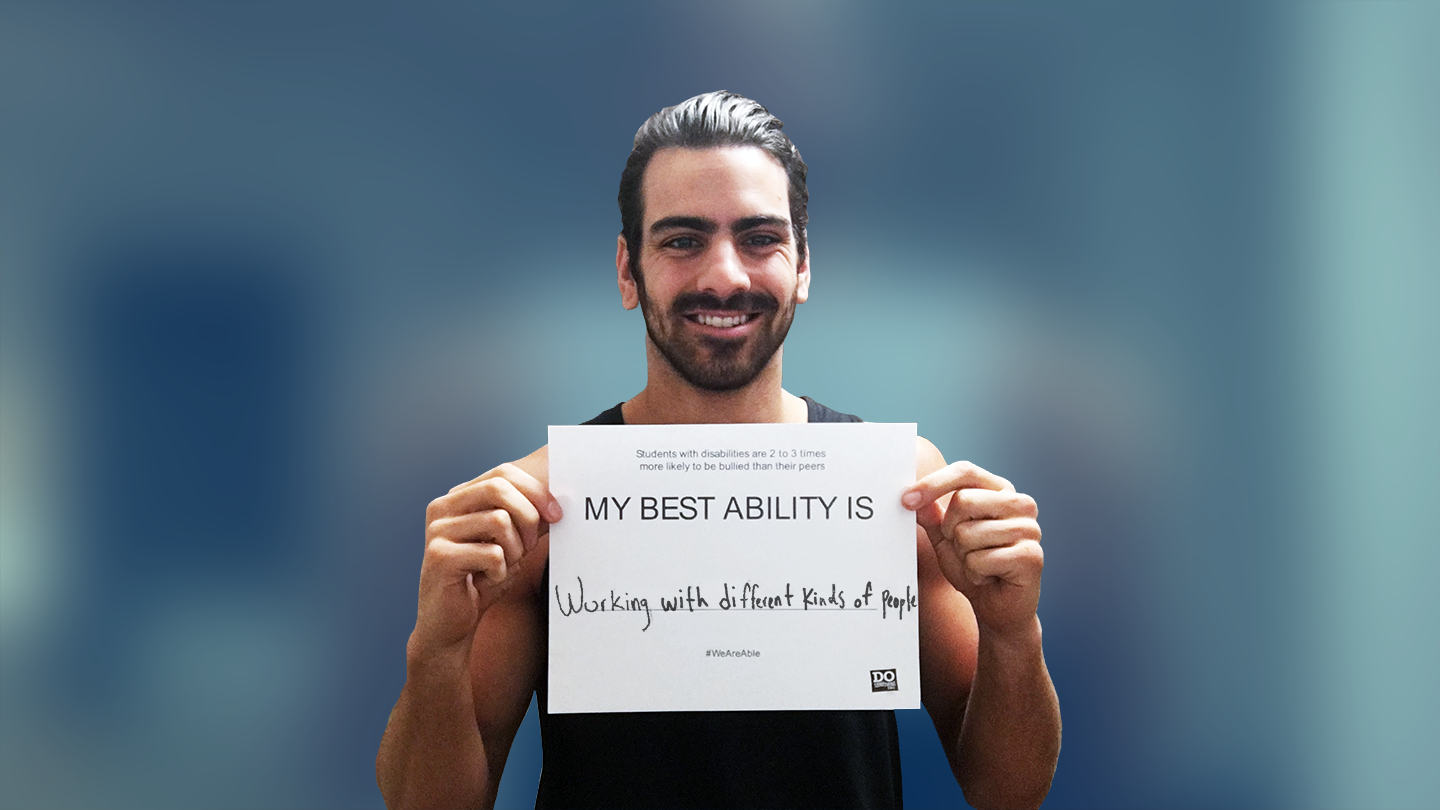 There's an answer
If you reach into your soul
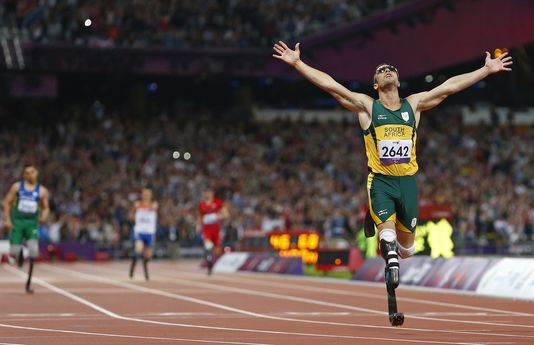 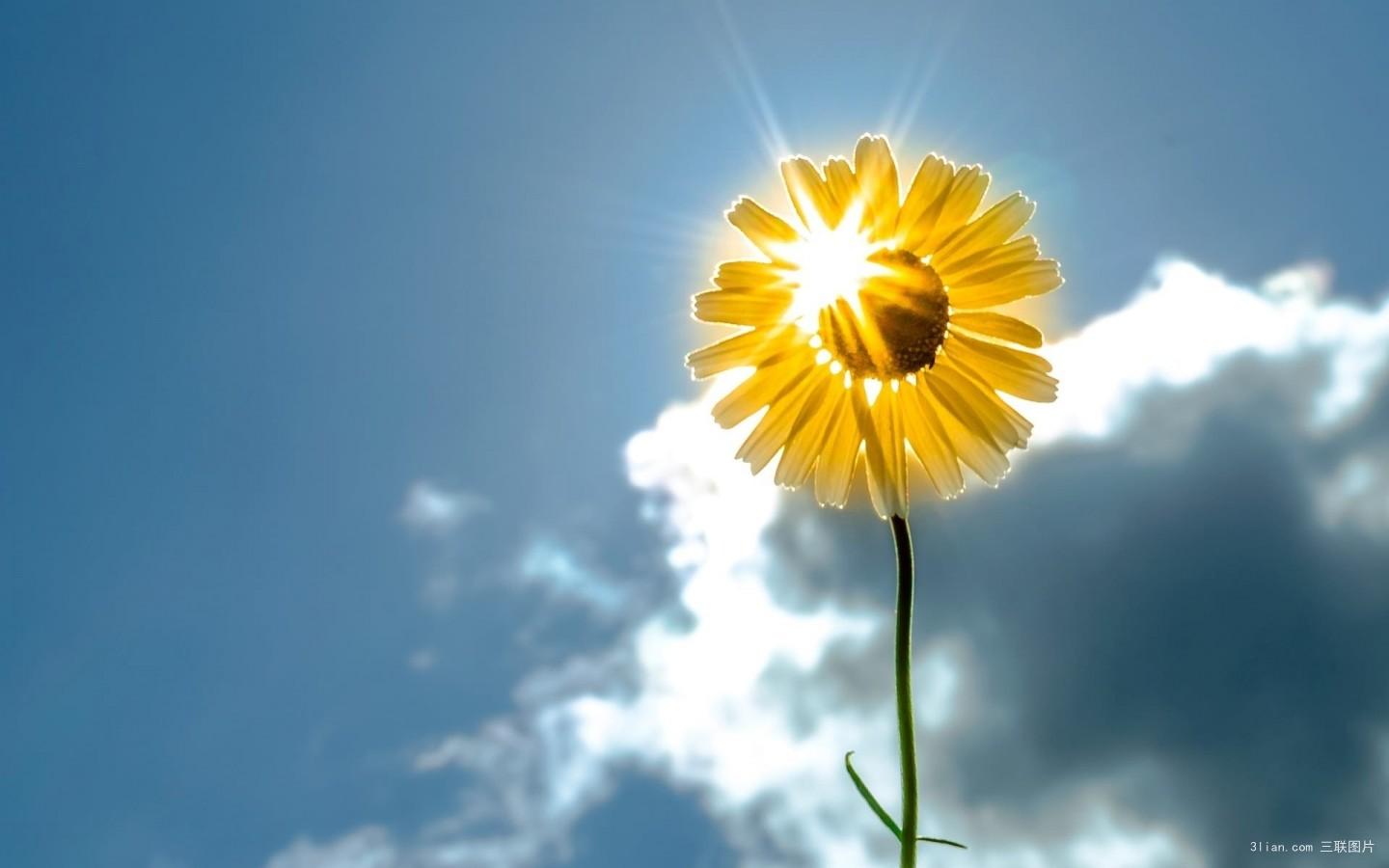 And the sorrow that you know
will melt away
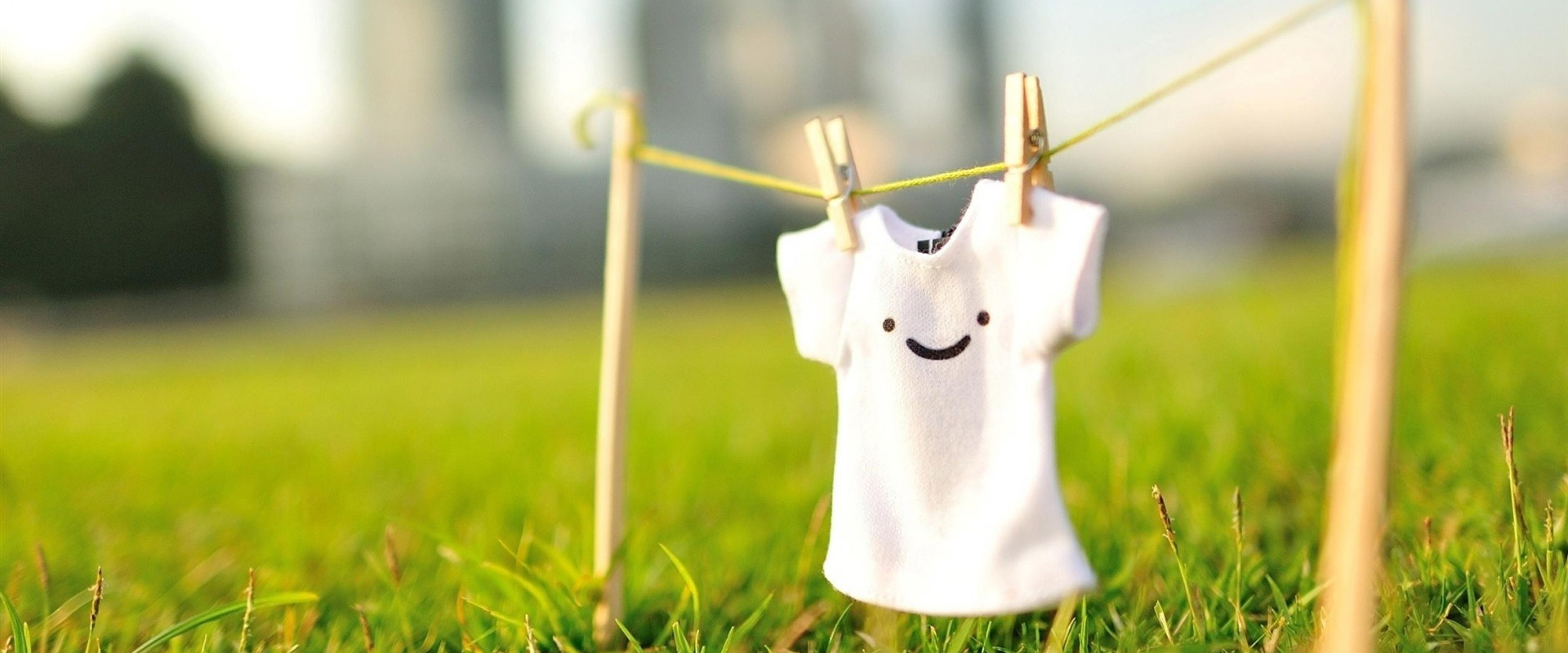 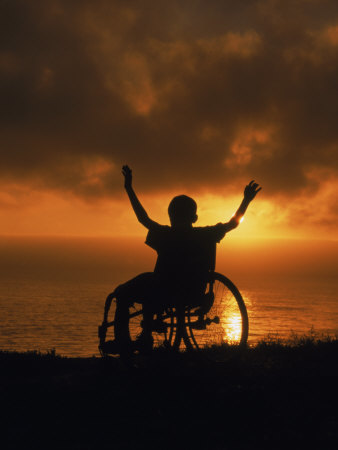 And then a hero comes along
With the strength to carry on
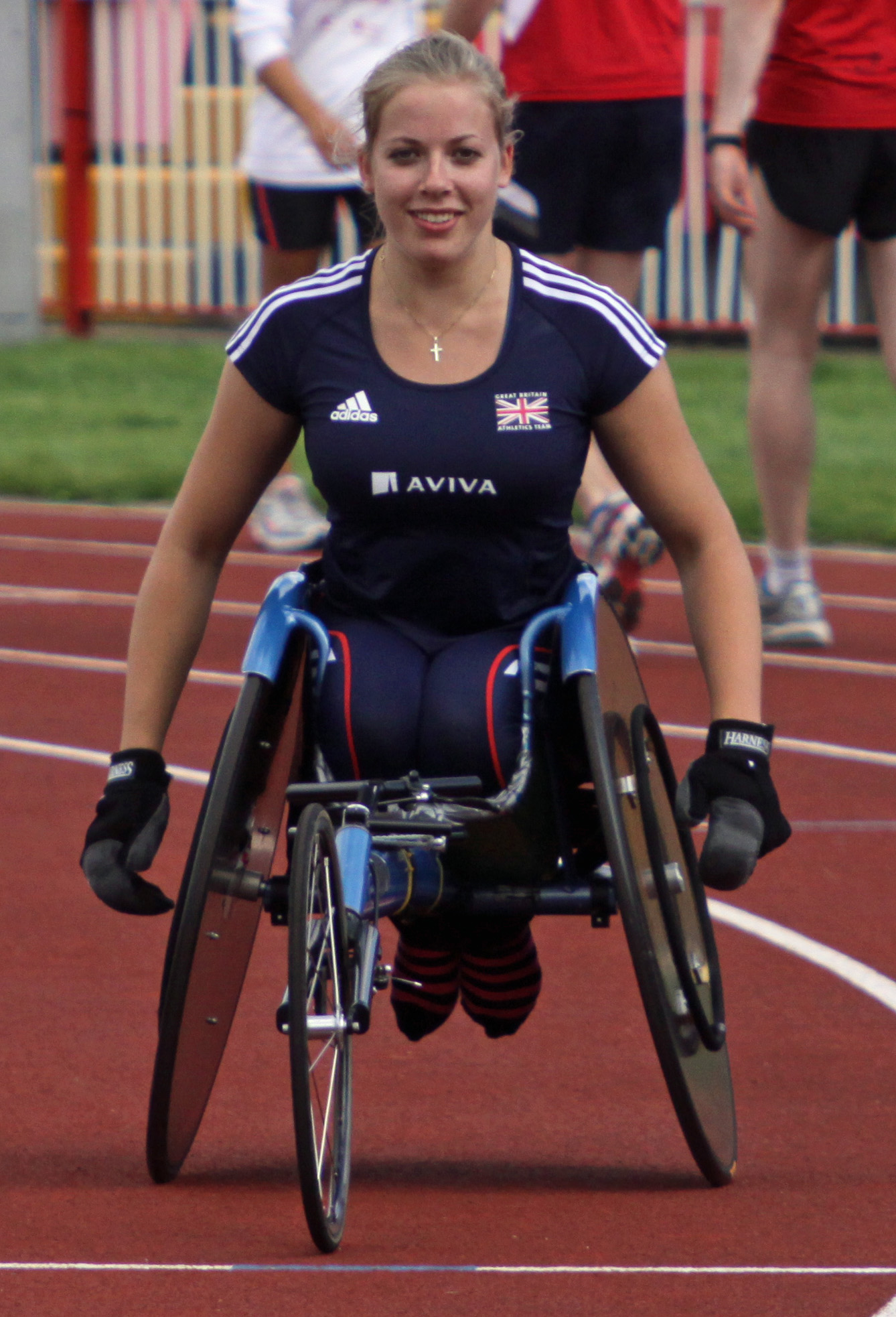 And you cast your fears aside
And you know you can survive
So when you feel like hope is gone
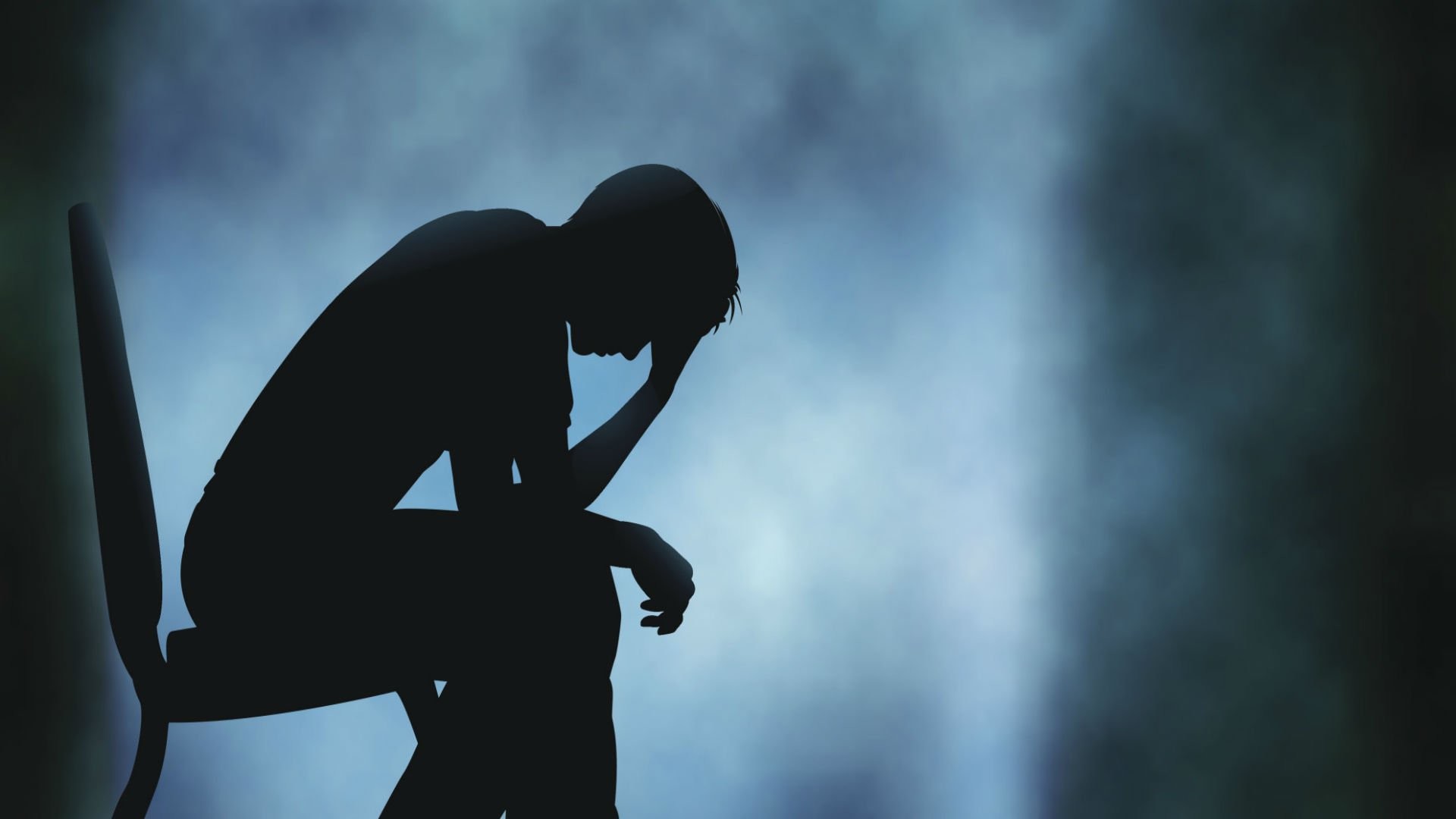 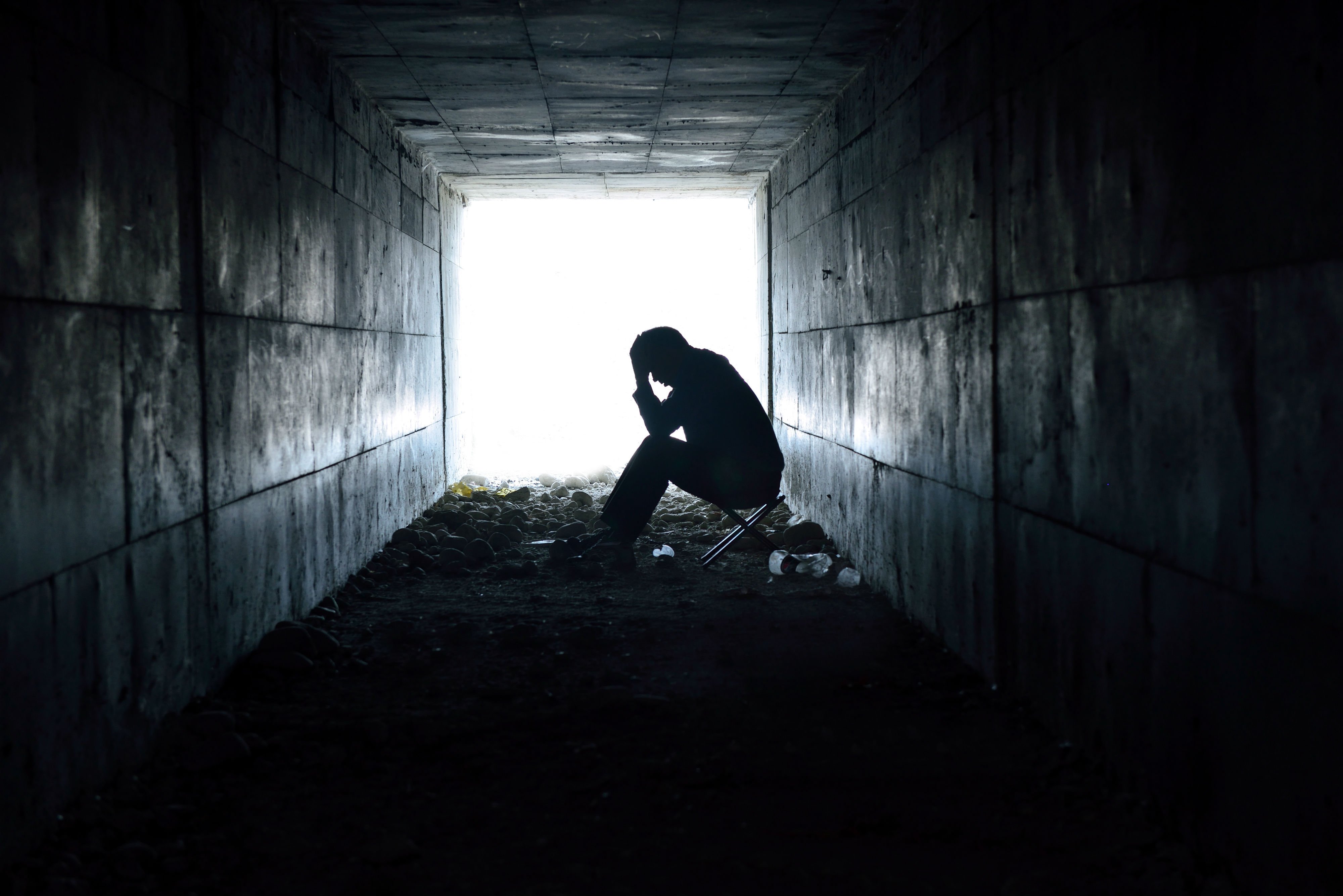 Look inside you and be strong
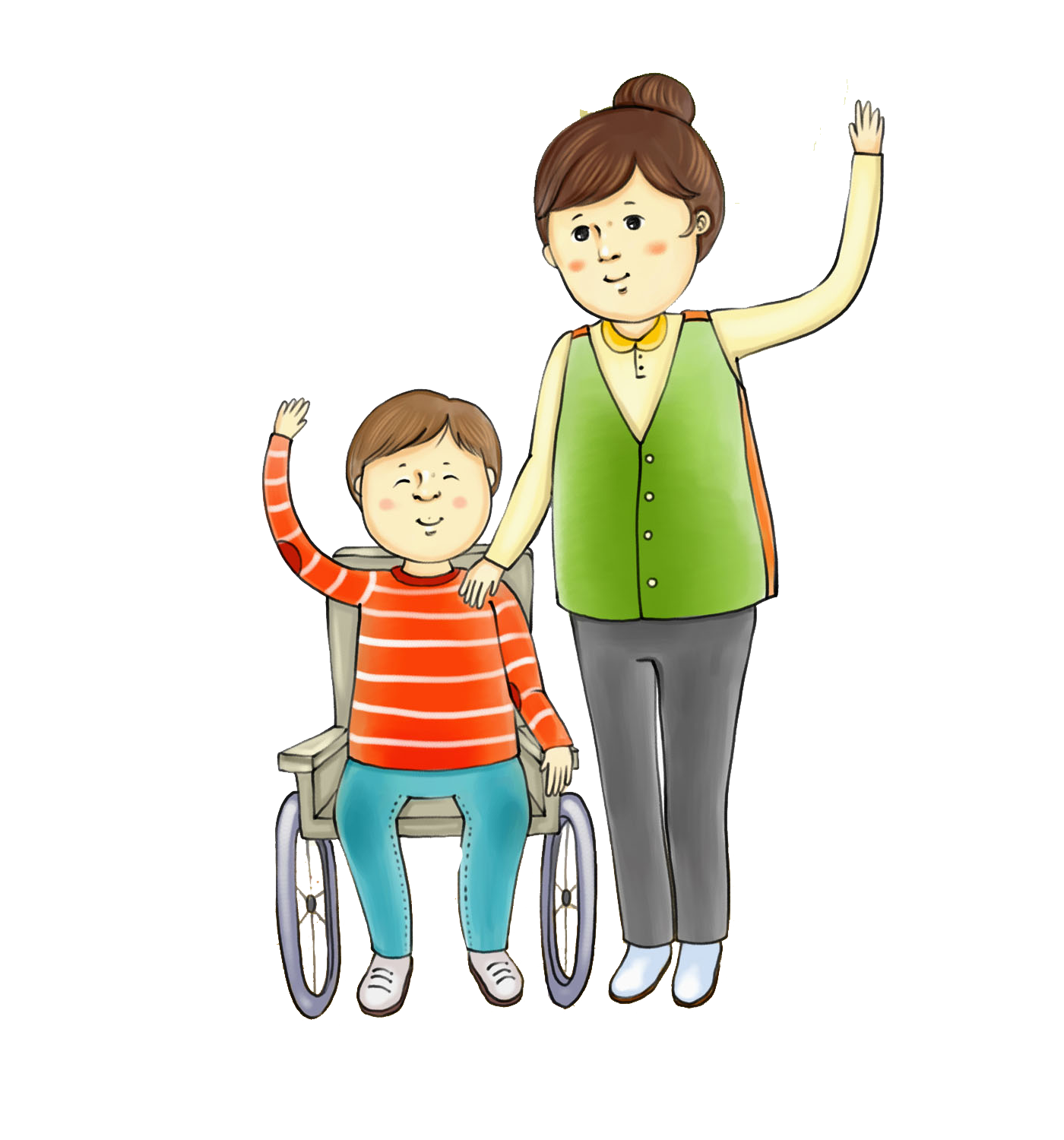 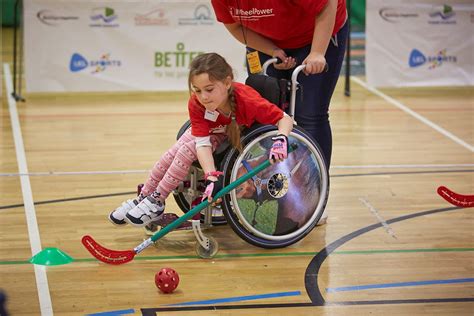 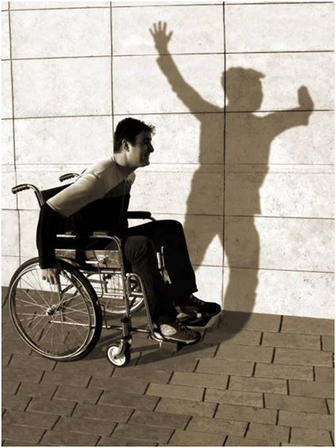 And you'll finally see the truth
that a hero lies in you
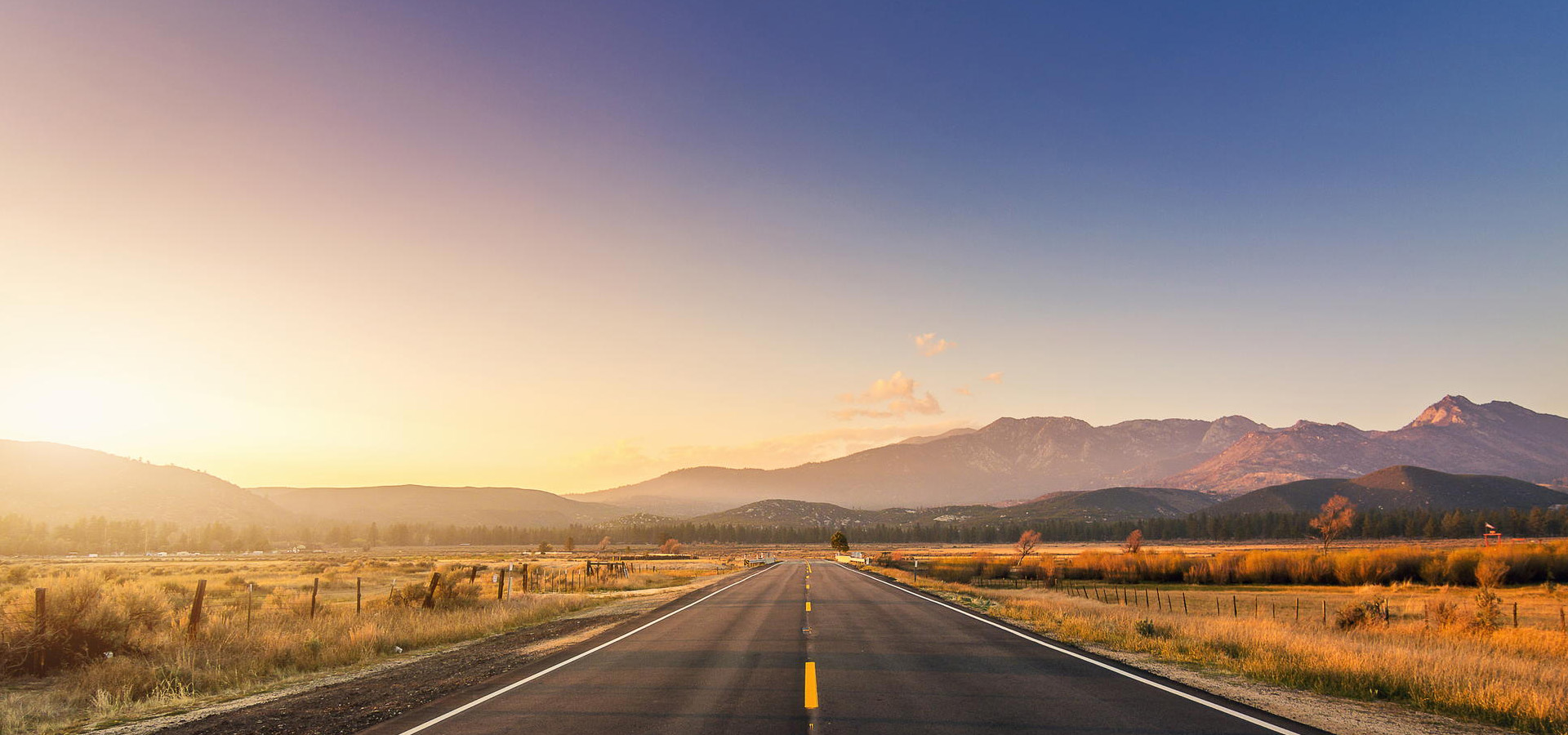 It's a long road
when you face the world alone
No one reaches out a hand for you to hold
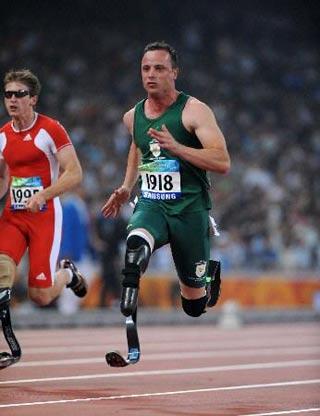 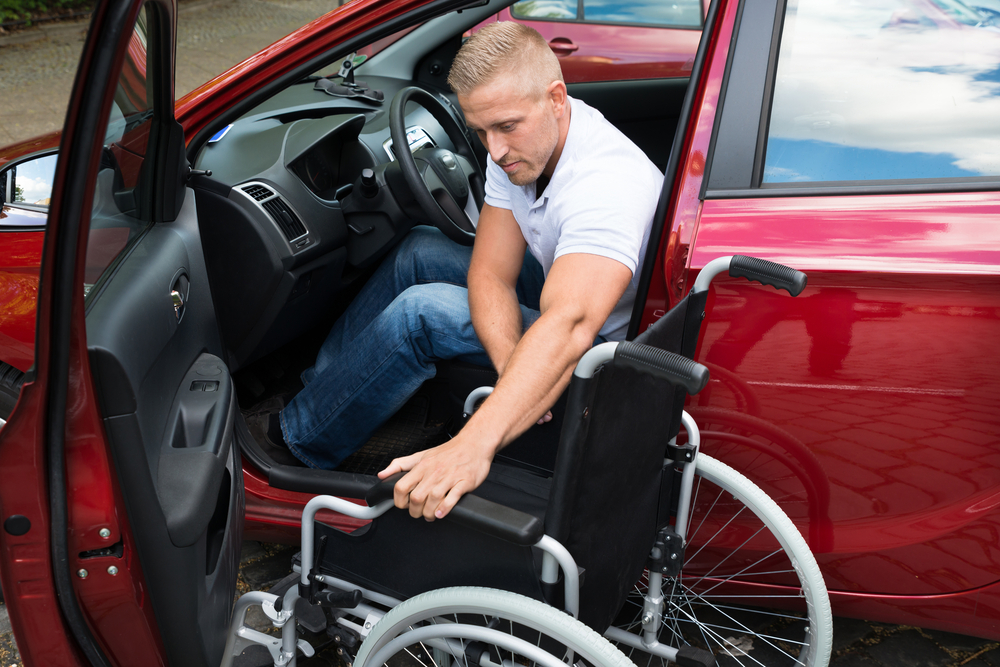 You can find love
If you search within yourself
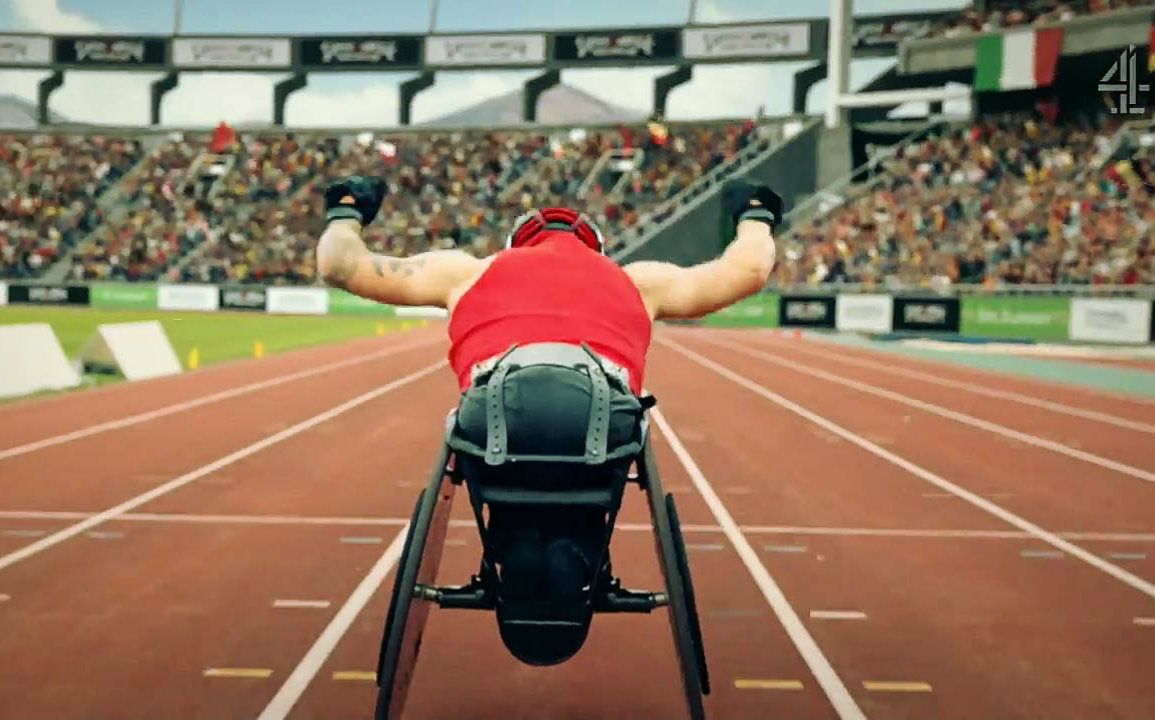 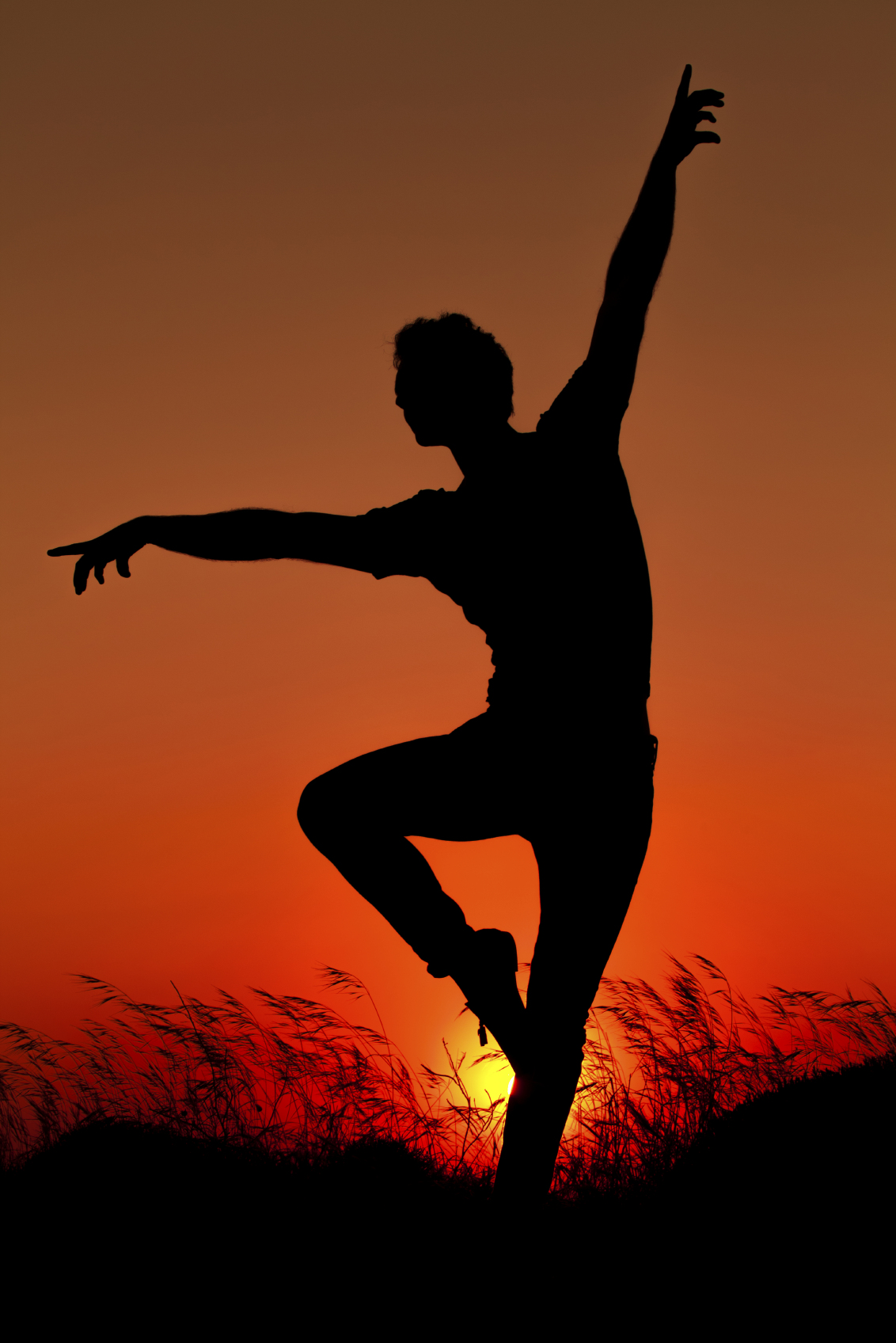 And the emptiness you 
felt will disappear
And then a hero comes along
With the strength to carry on
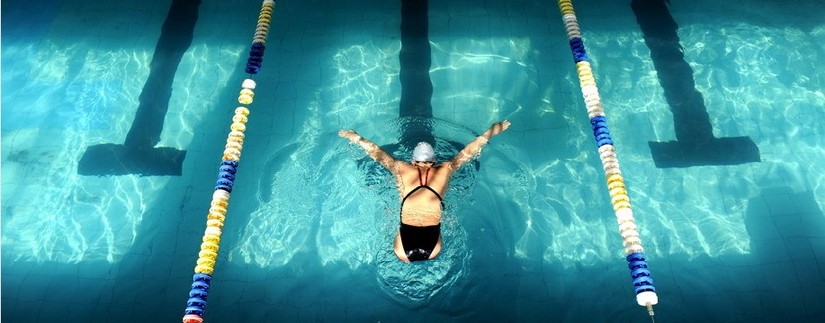 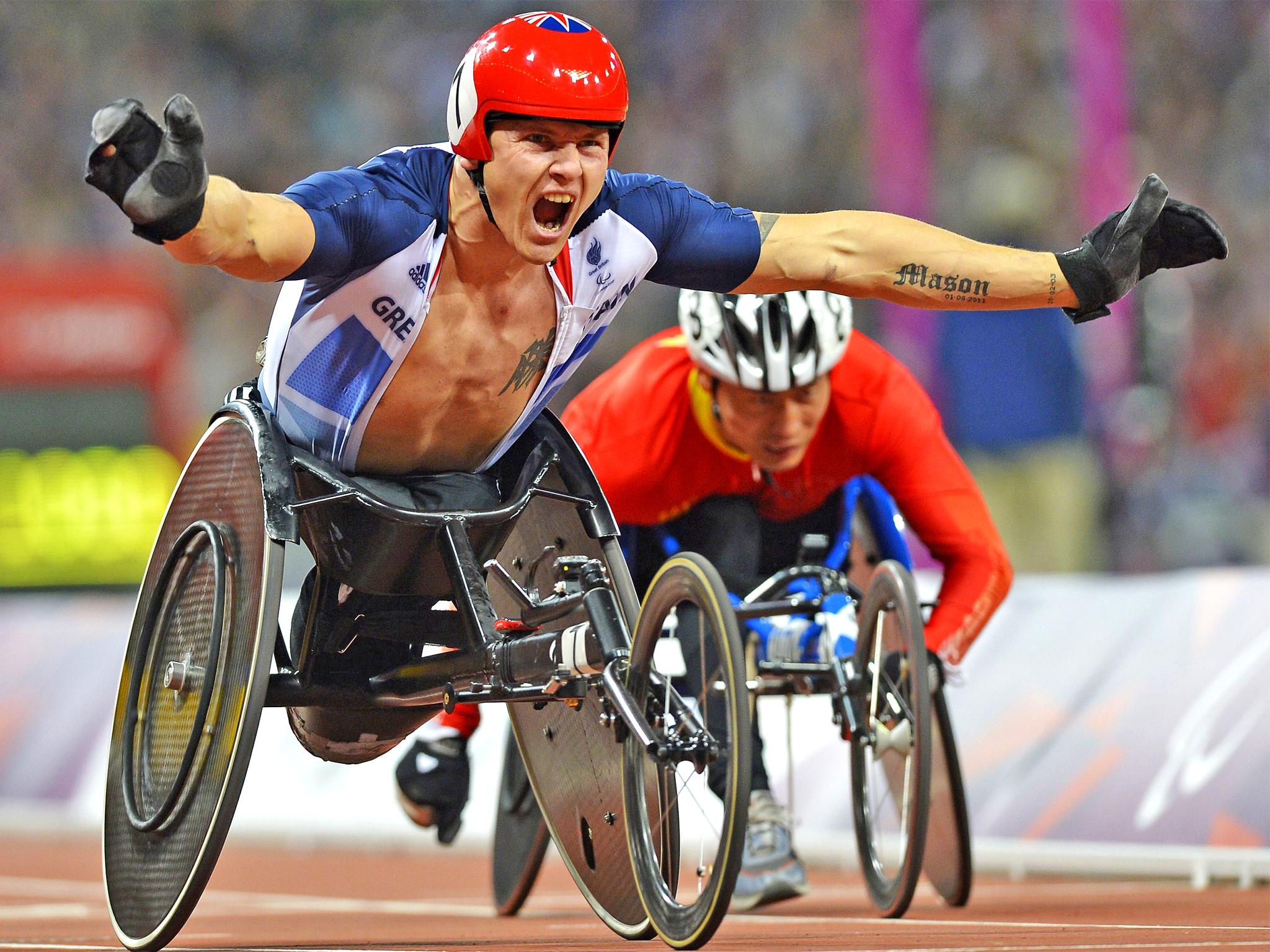 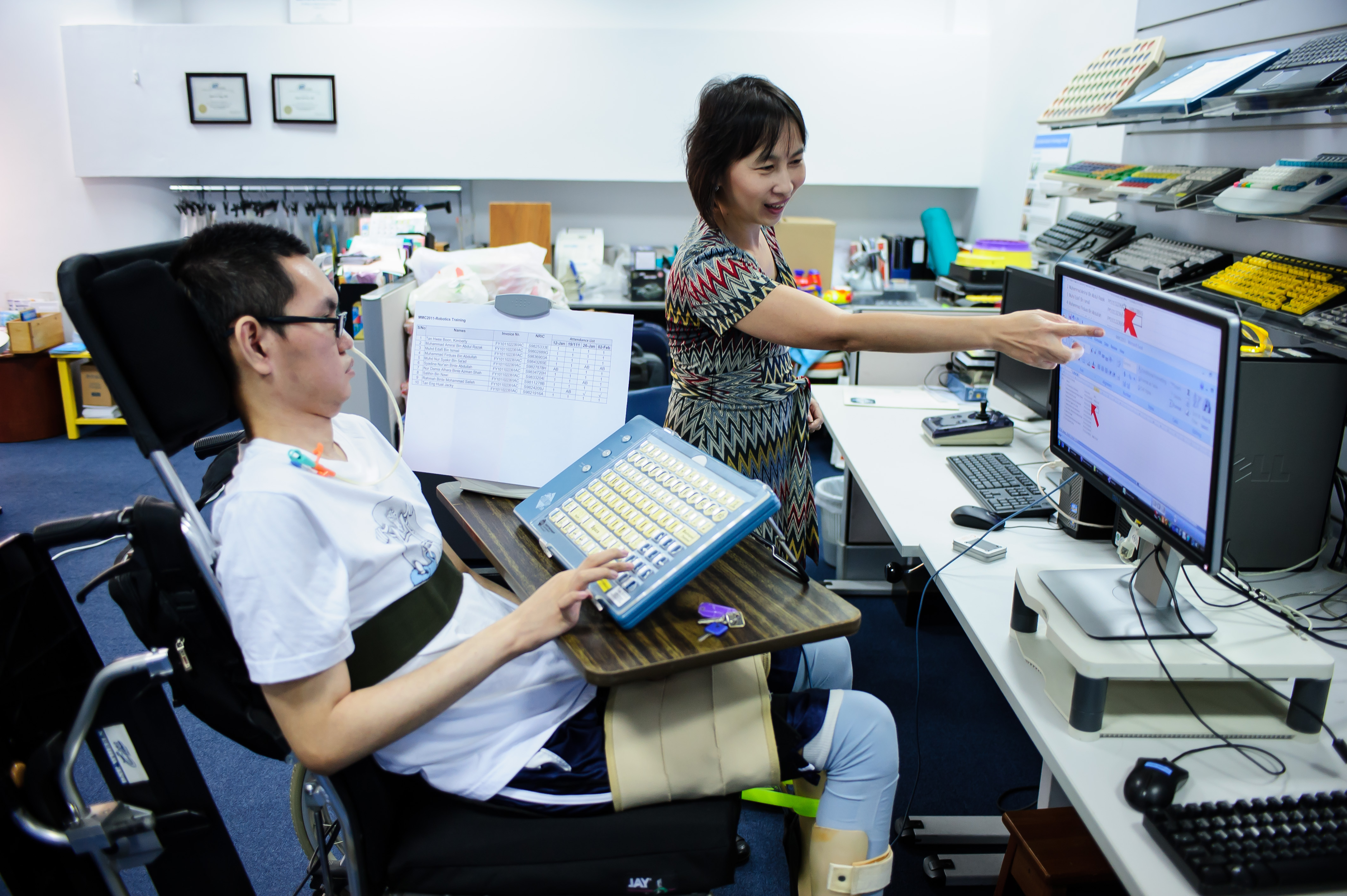 And you cast your fears aside
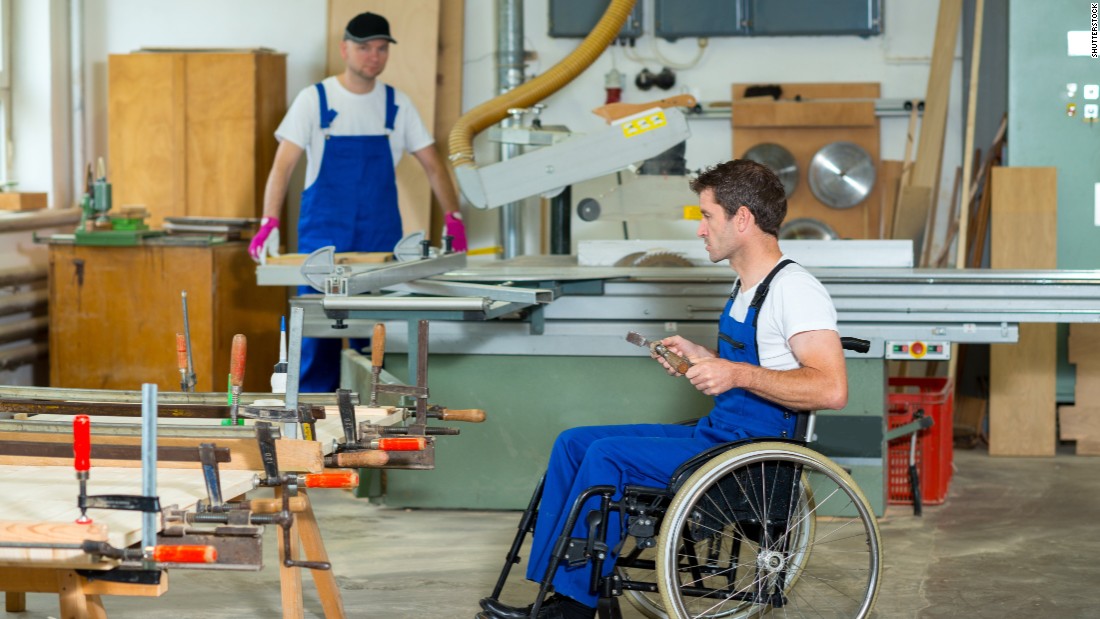 And you know you can survive
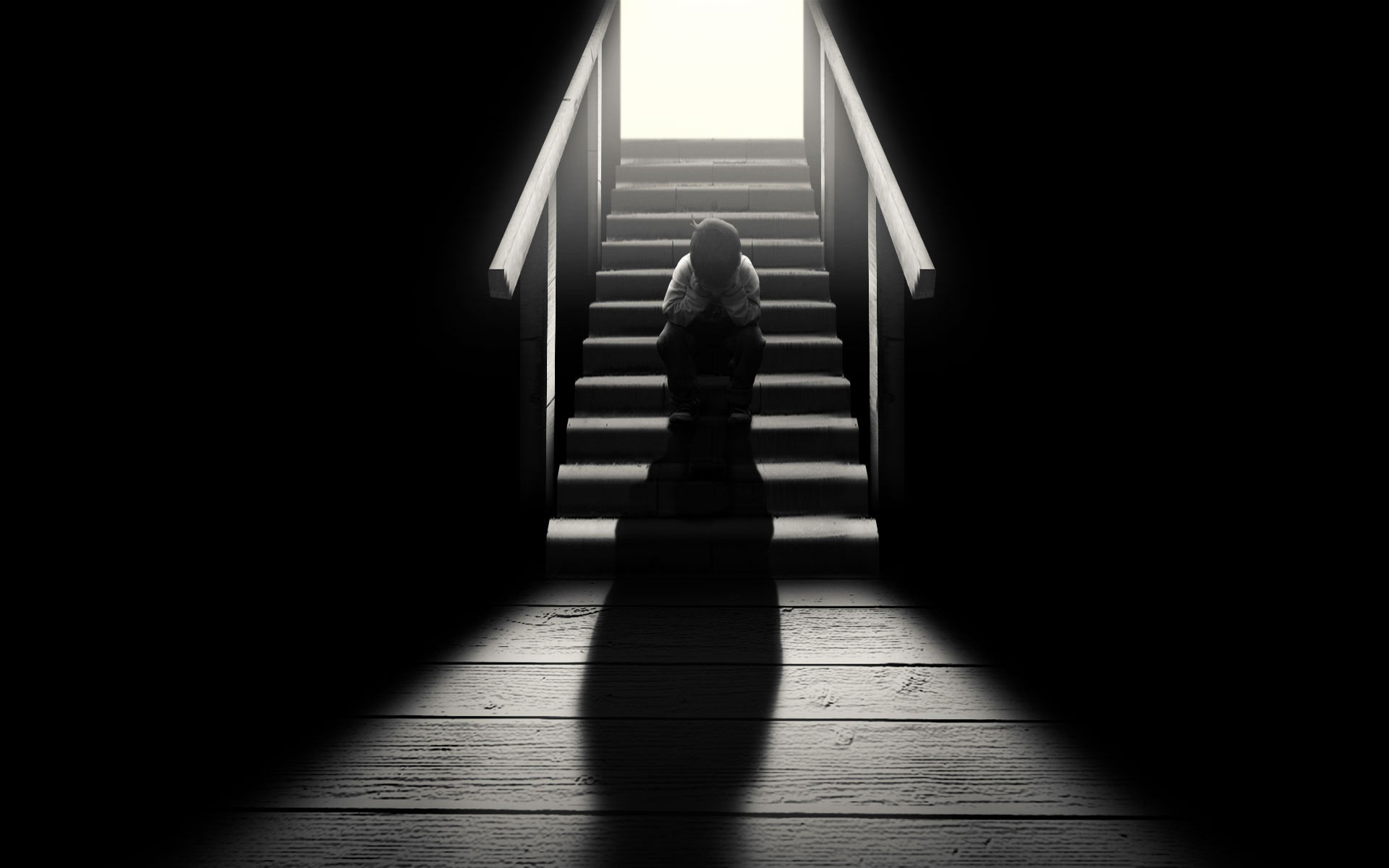 So when you feel like
hope is gone
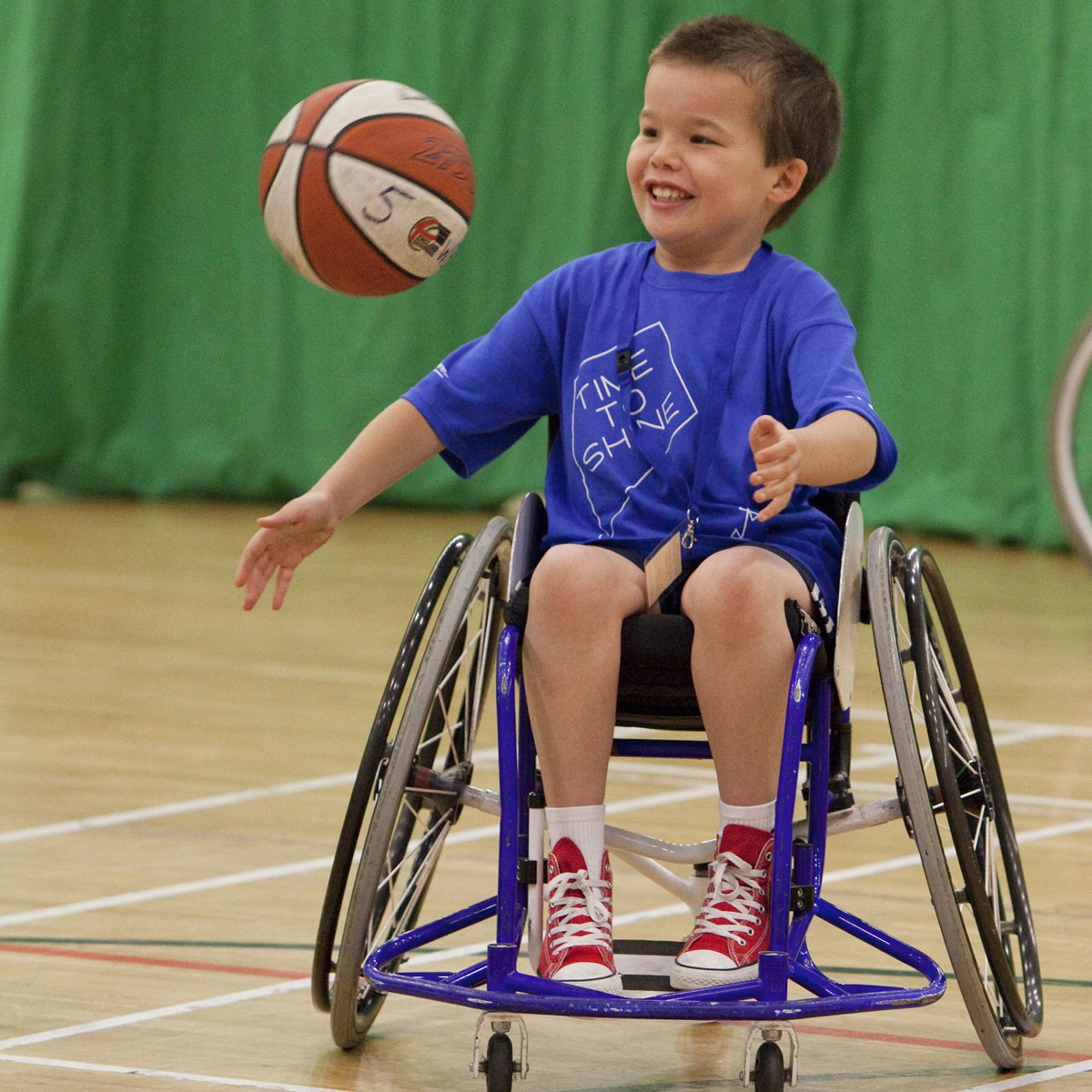 Look inside you and be strong
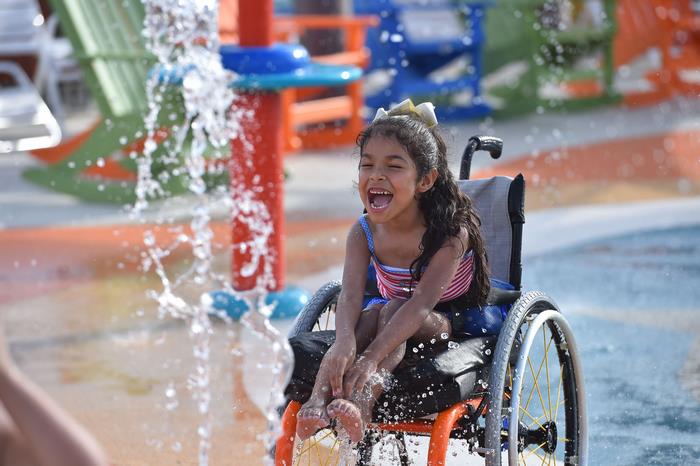 And you'll finally see the truth
That a hero lies in you
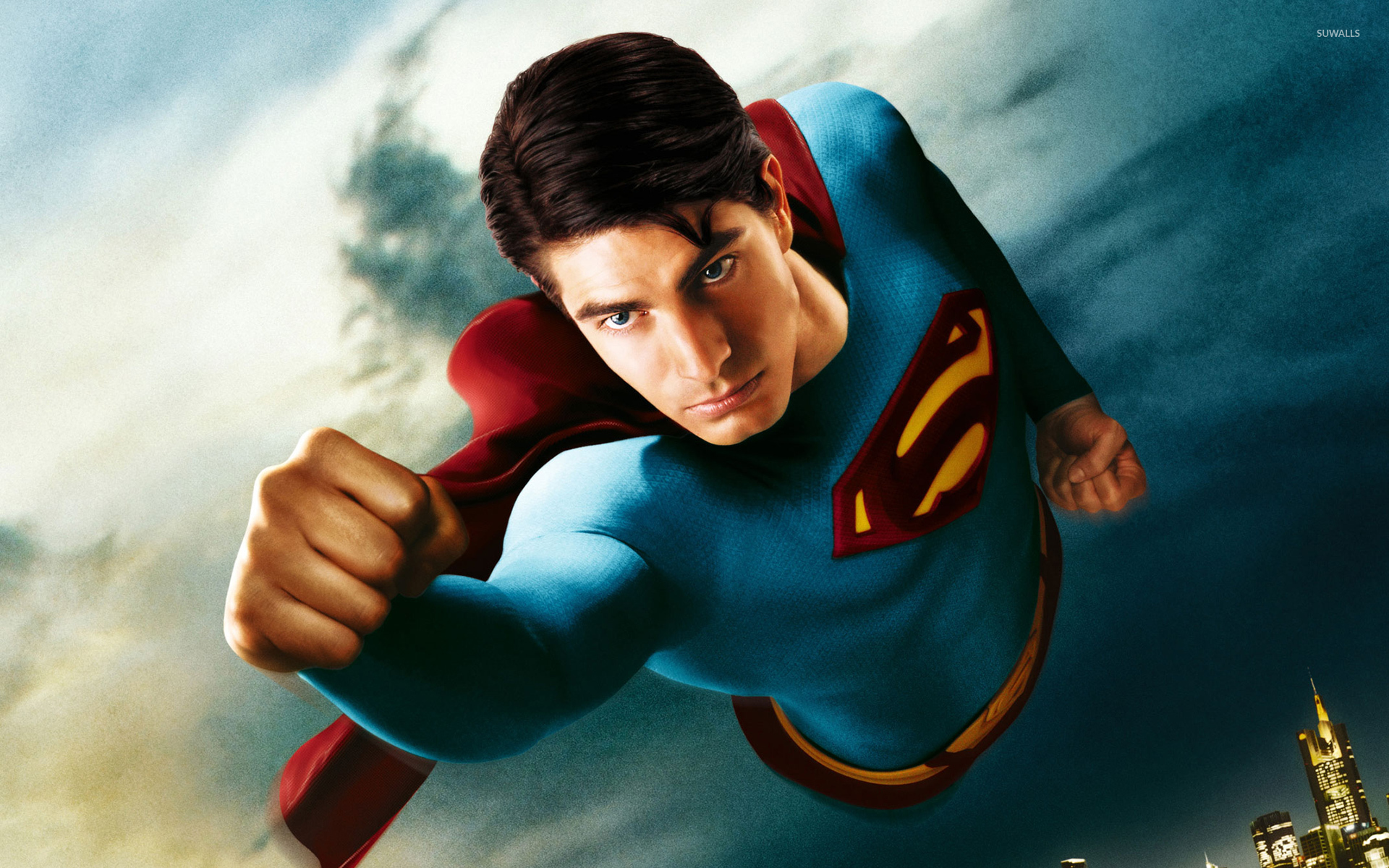 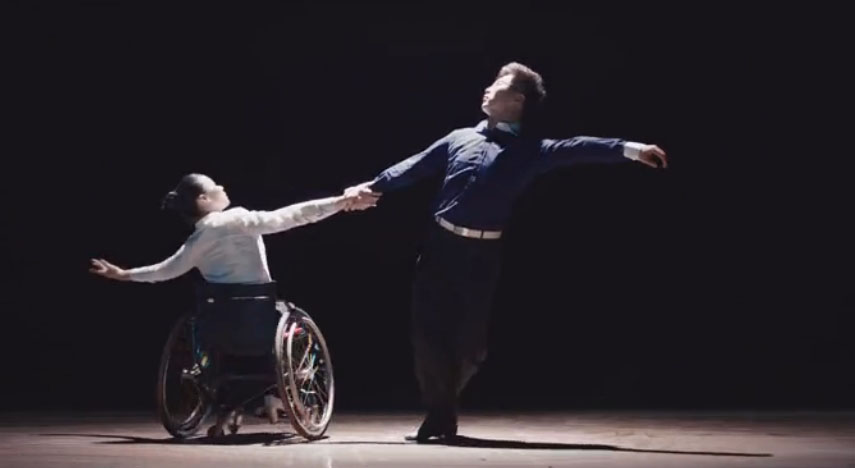 Lord knows
Dreams are hard to follow
But don't let anyone tear them away
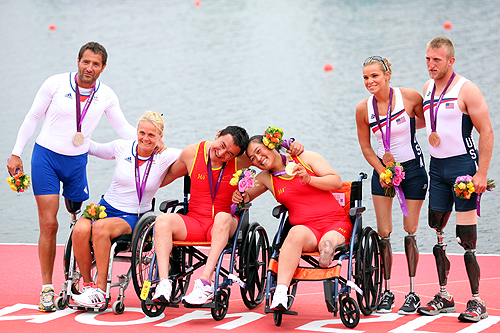 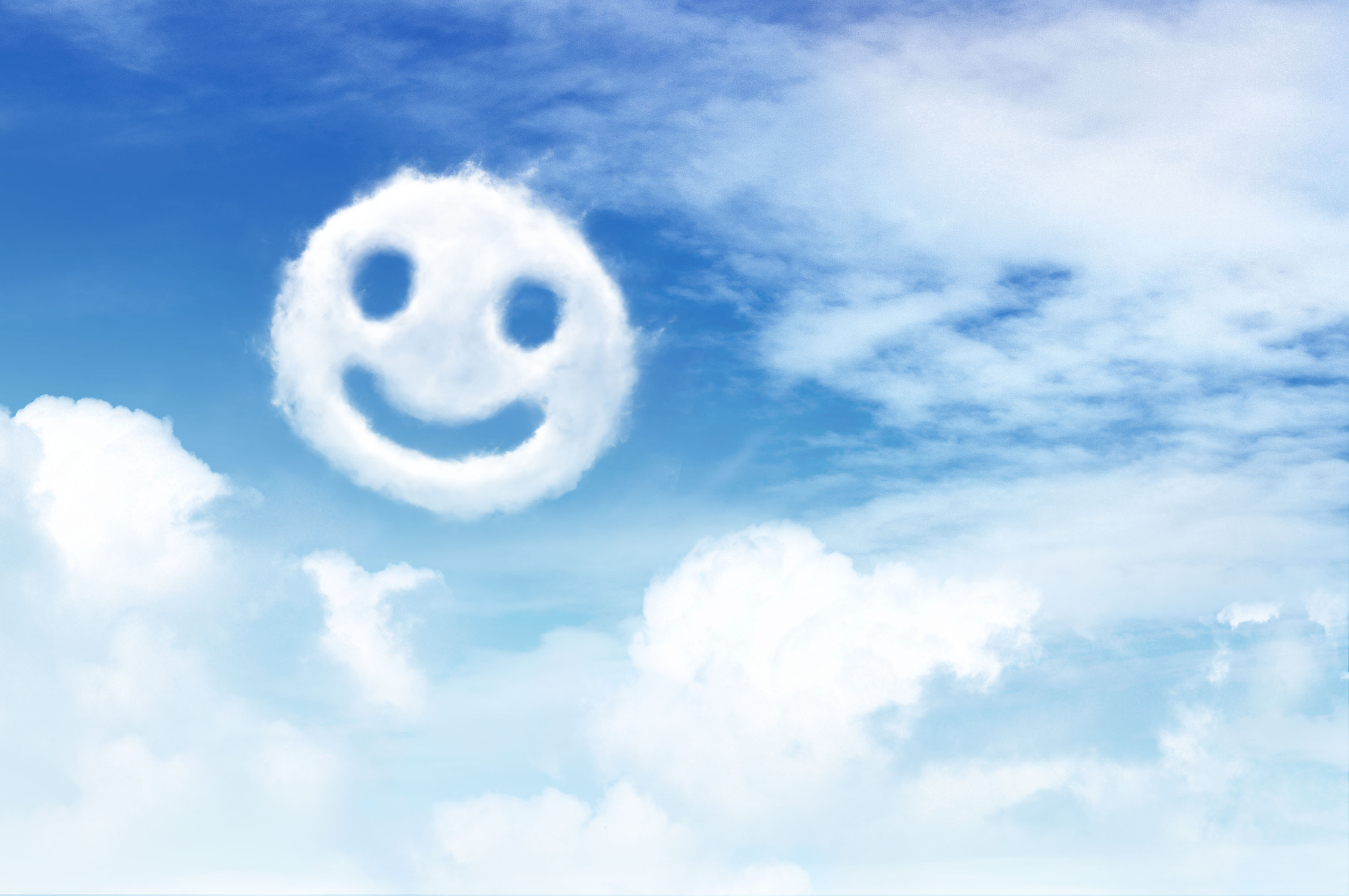 Hold on
There will be tomorrow
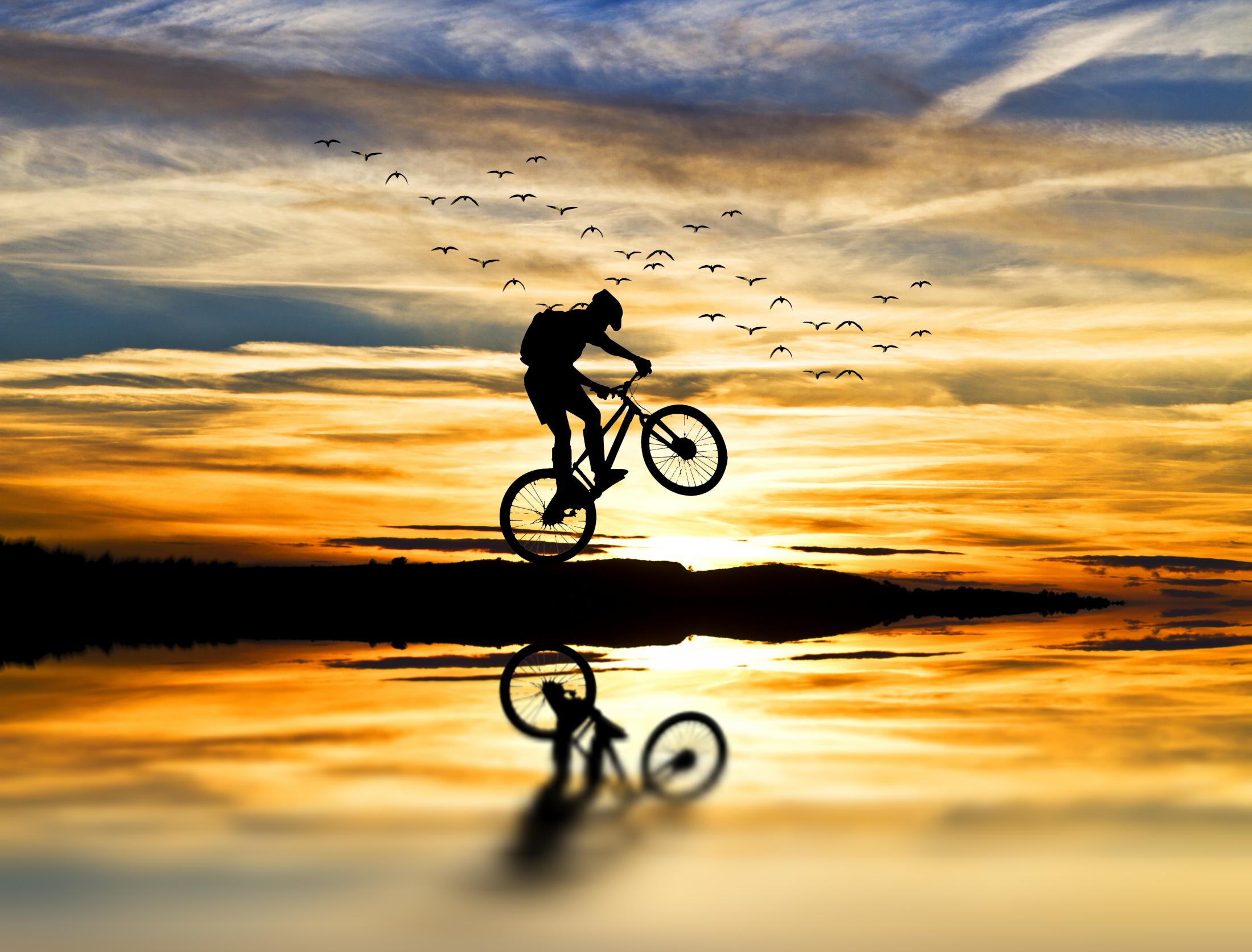 In time, you'll find the way
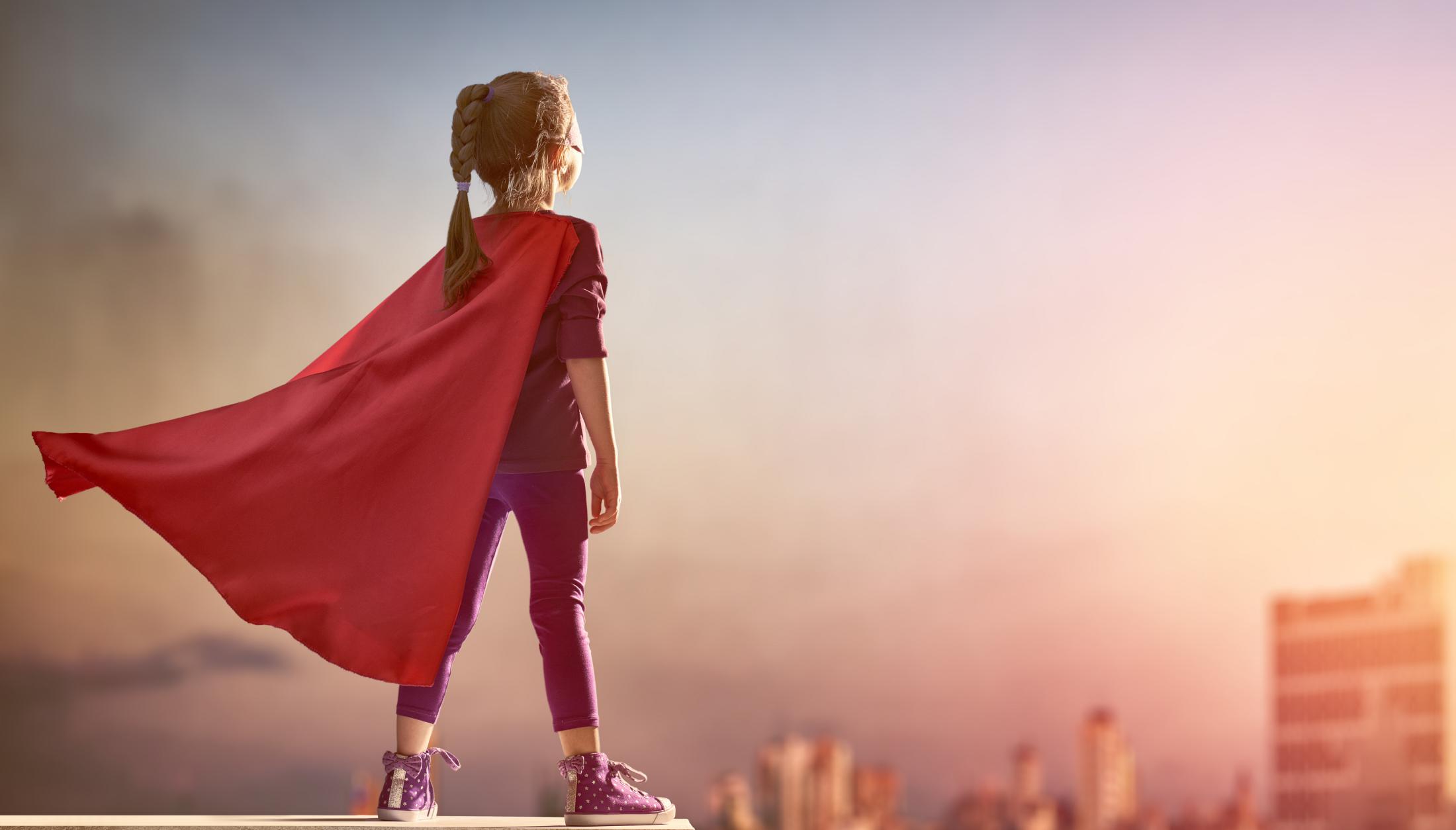 And then a hero comes along
With the strength to carry on
And you cast your fears aside
And you know you can survive
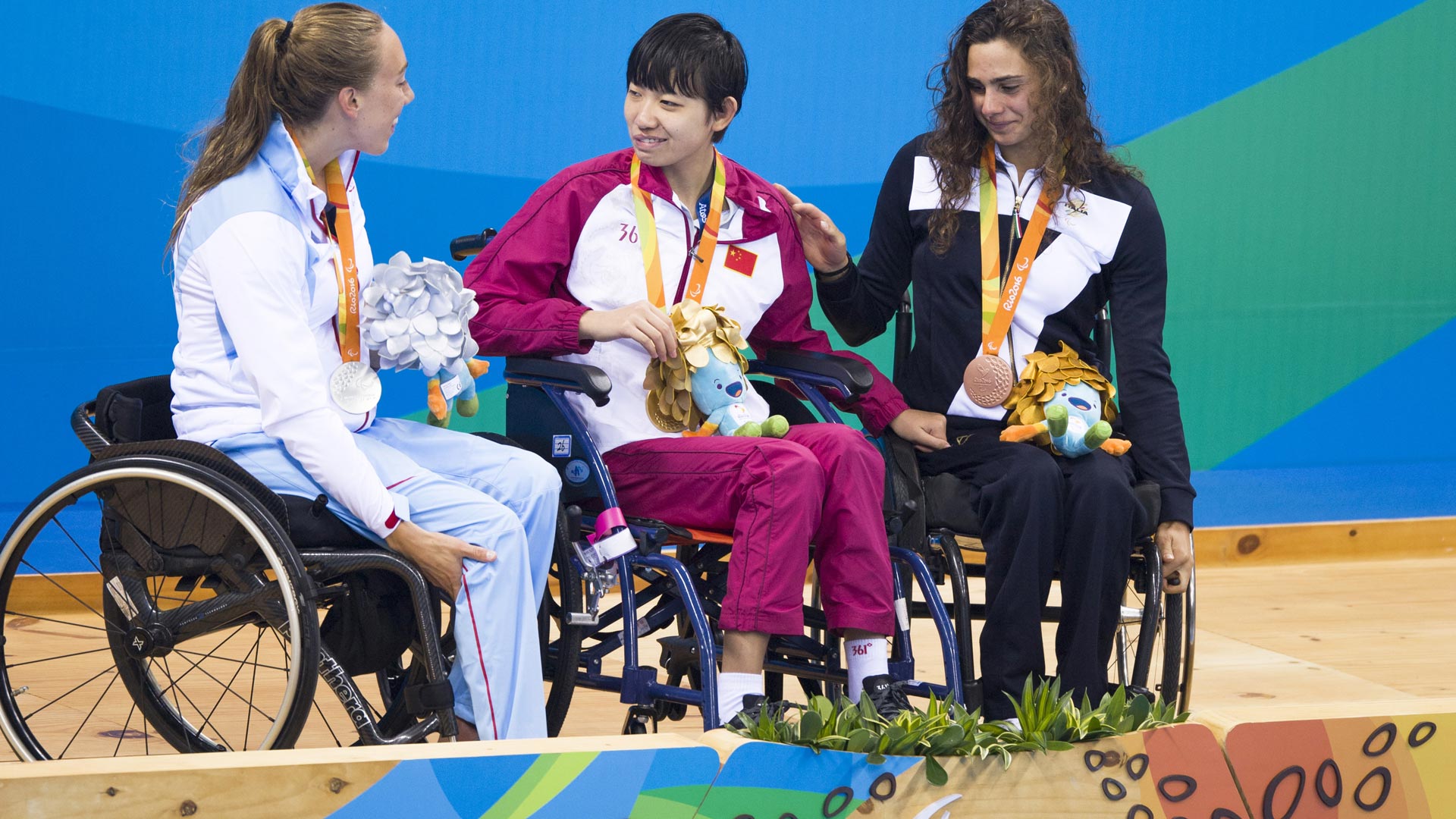 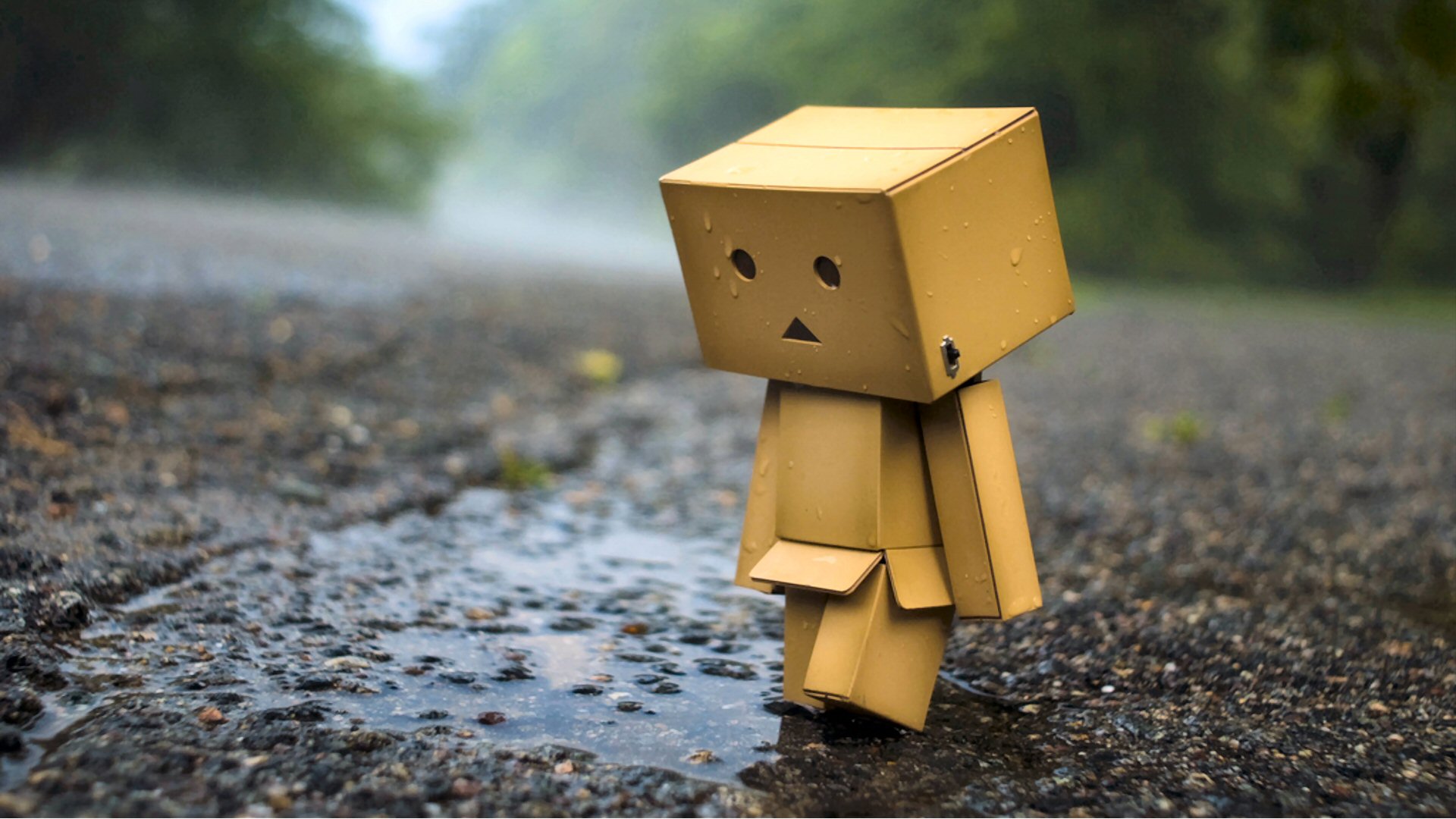 So when you feel like hope is gone
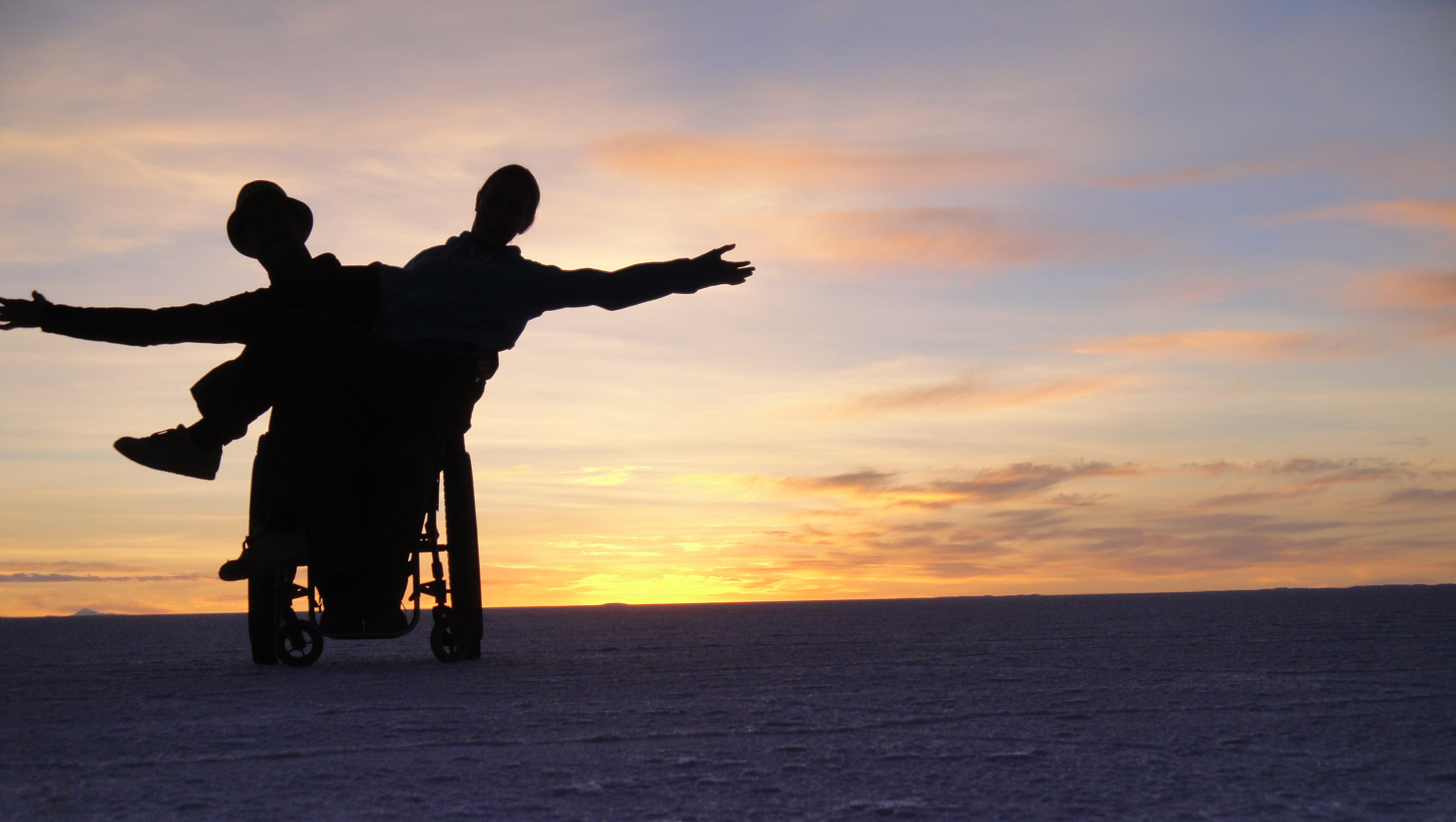 Look inside you and be strong
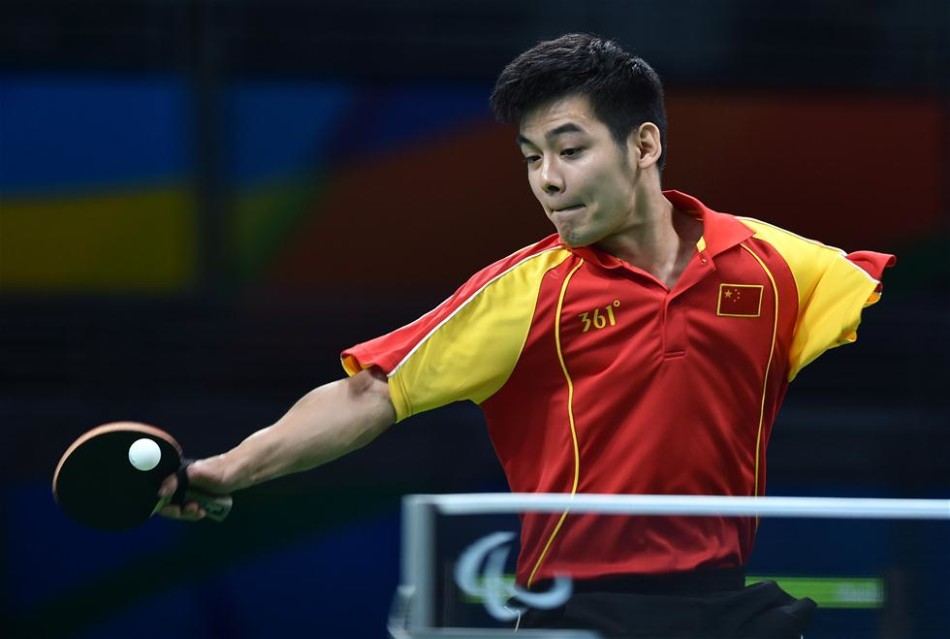 And you'll finally see the truth
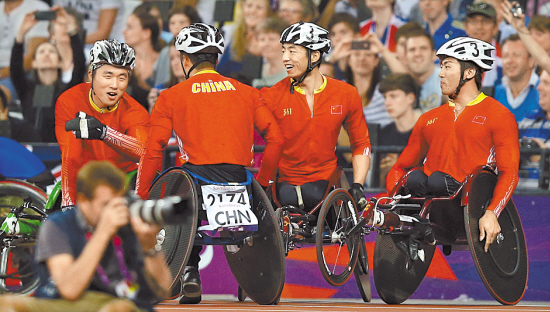 That a hero lies in you
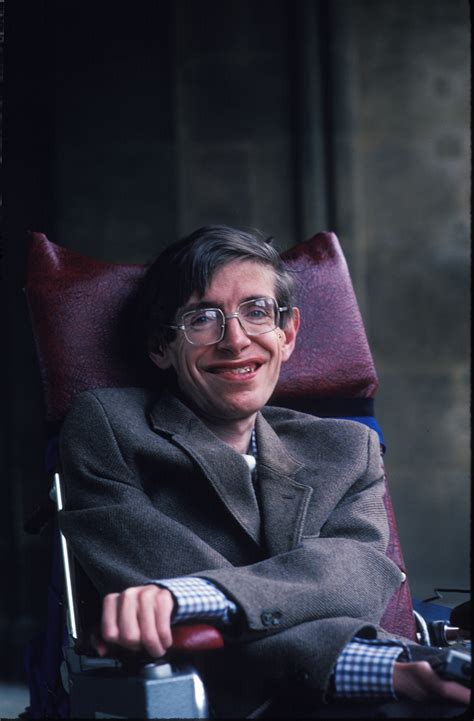 That a hero lies in you
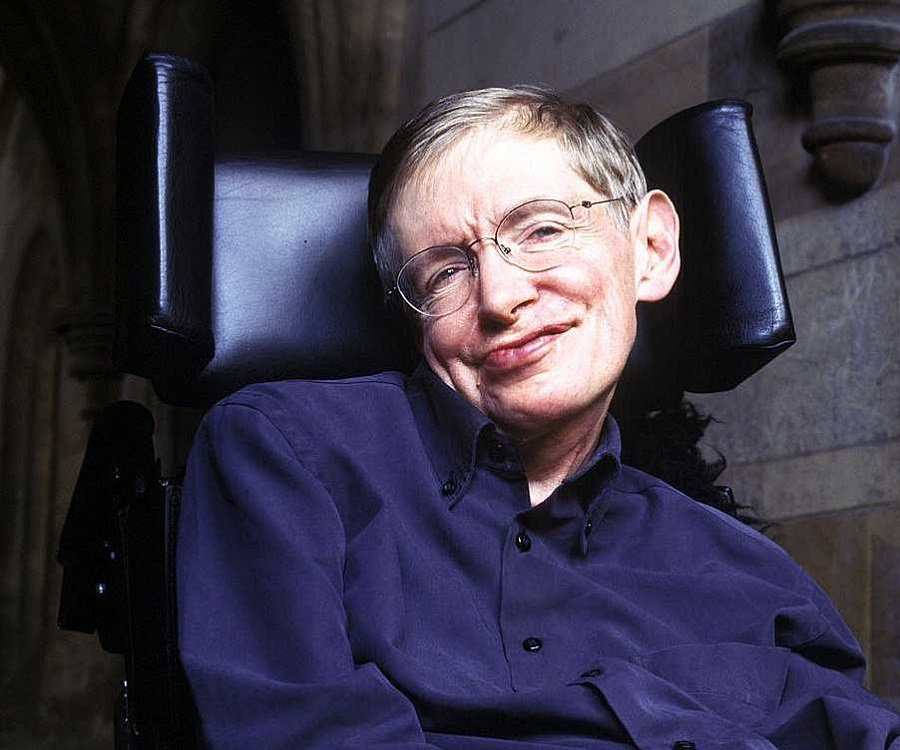 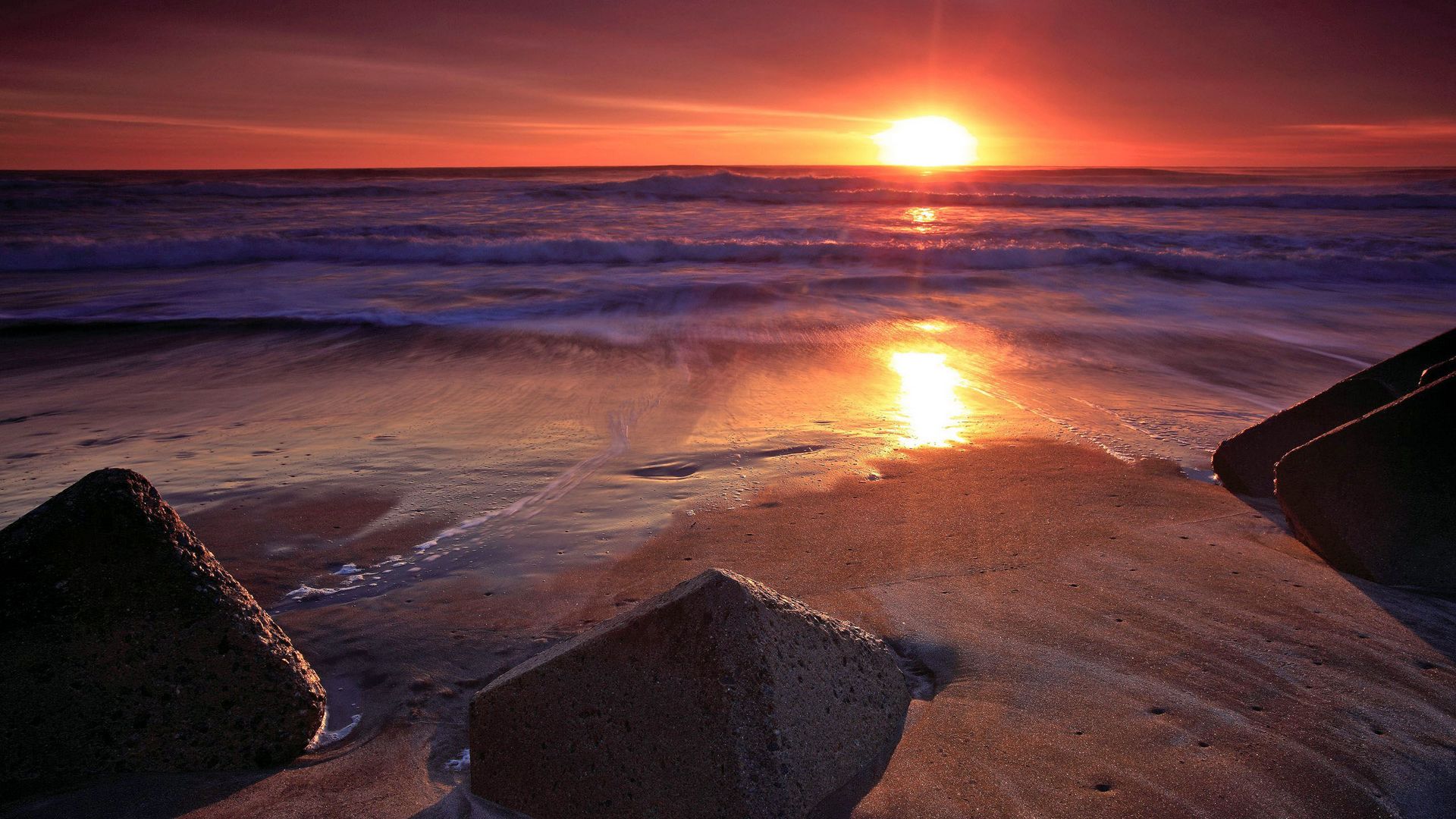 That a hero lies in you
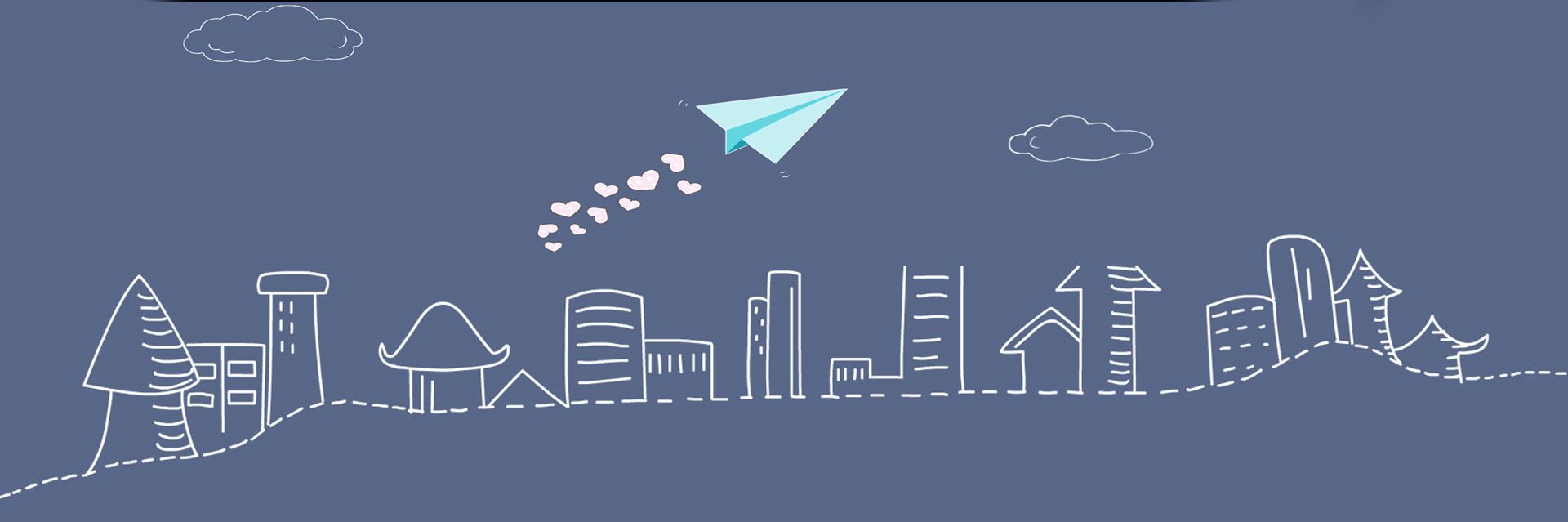 Thank you